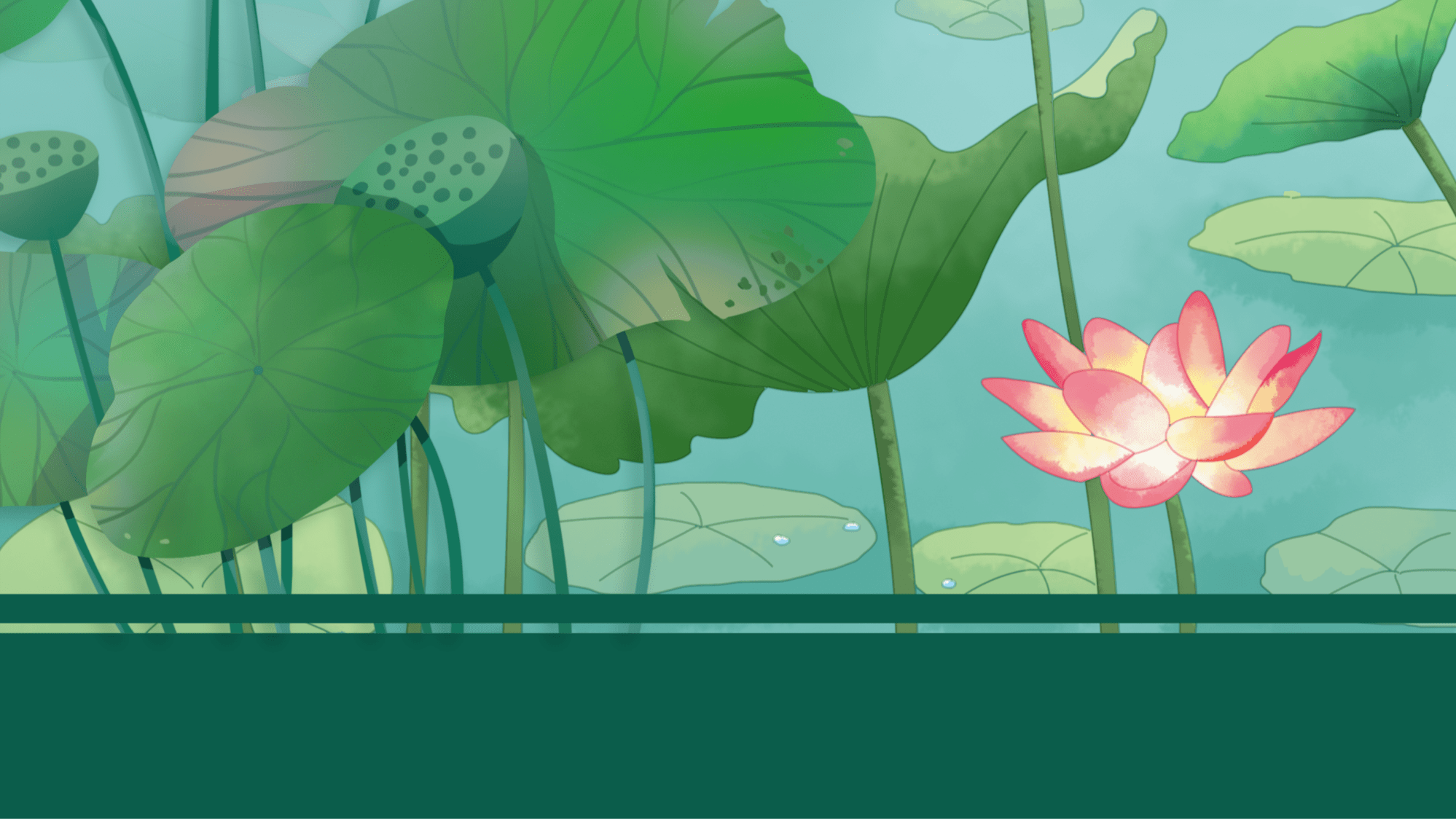 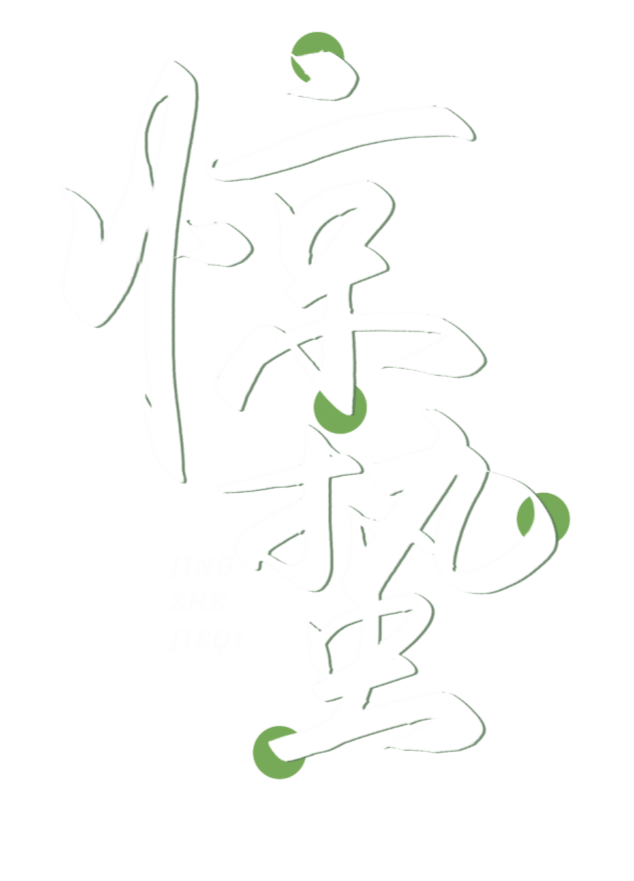 Synergistically utilize technically sound portals with frictionless chainsSynergistically
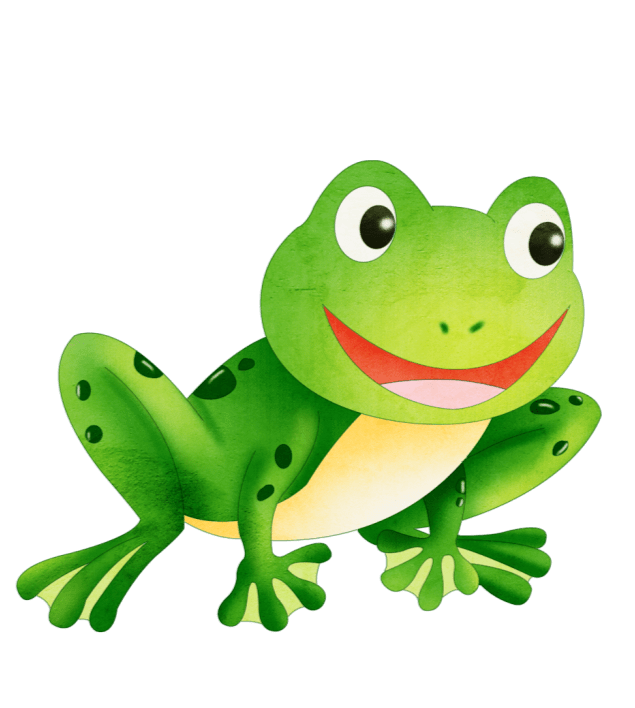 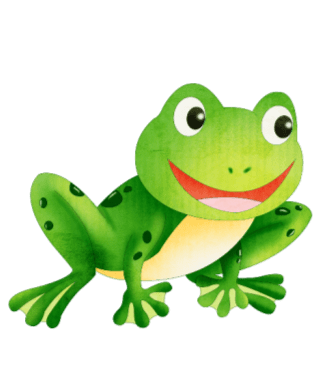 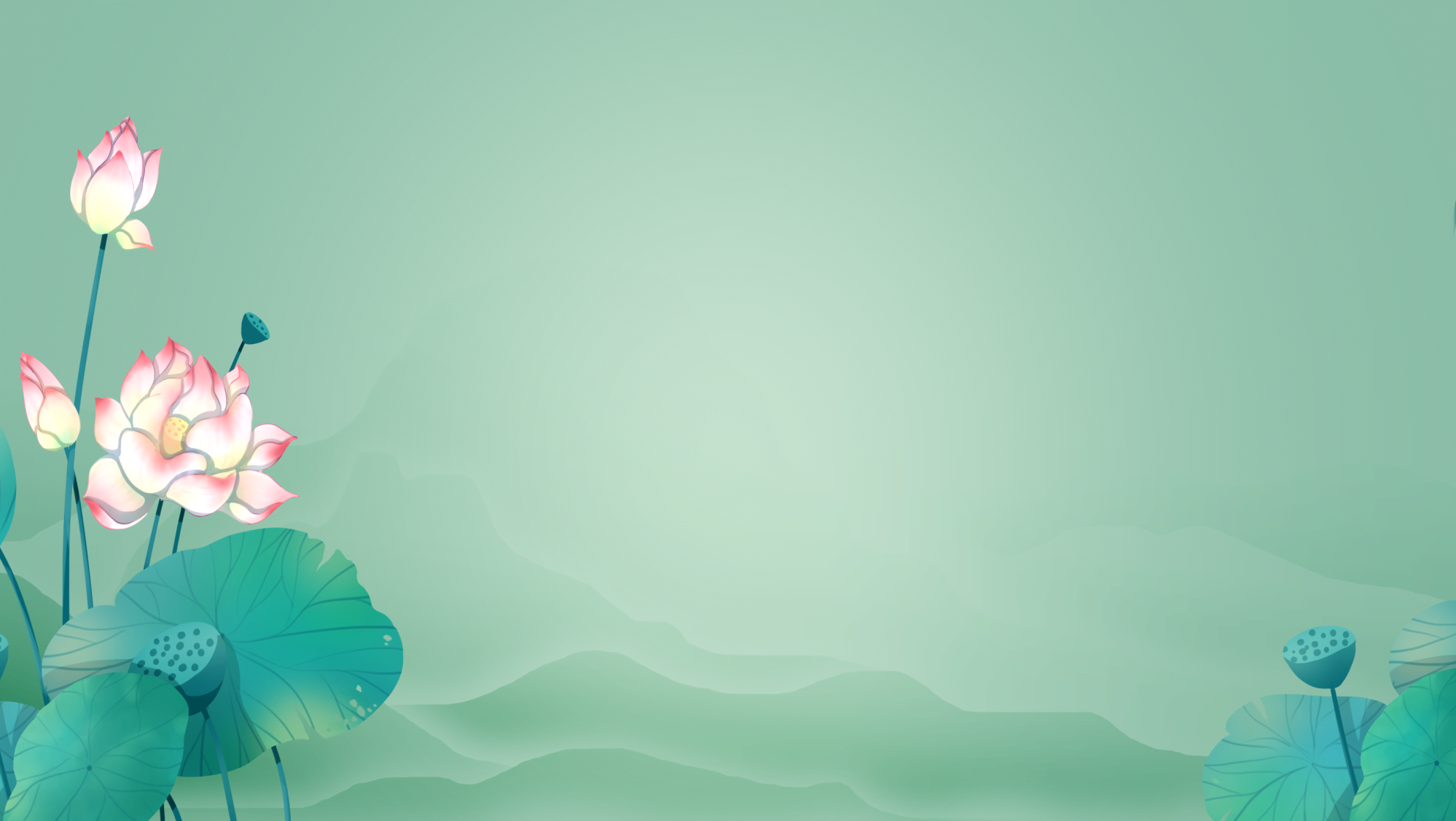 1PPT.COM
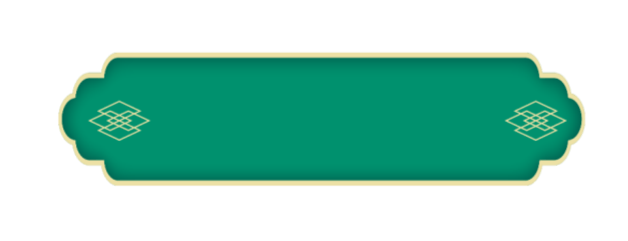 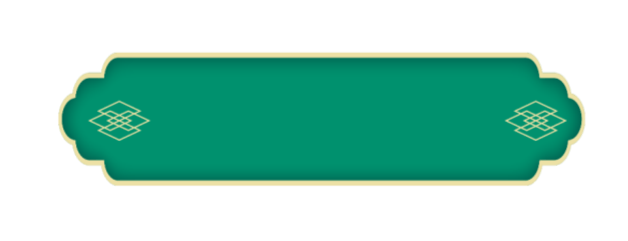 第一章回
第二章回
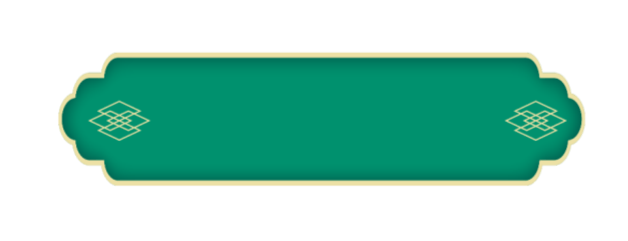 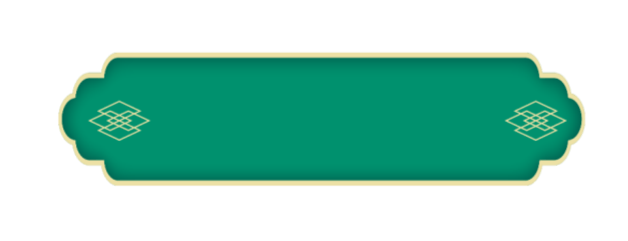 第三章回
第四章回
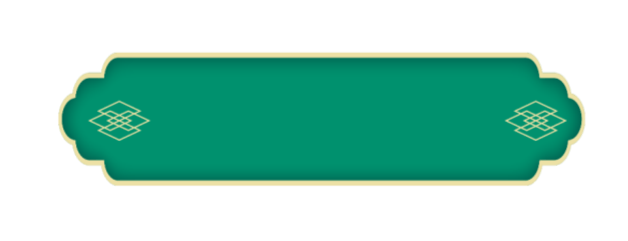 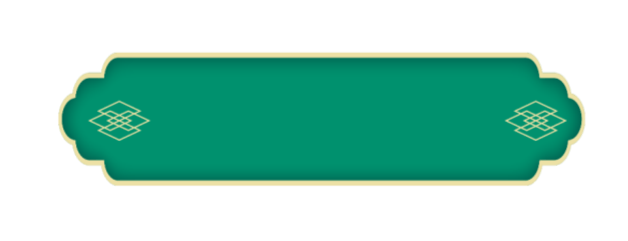 第五章回
第六章回
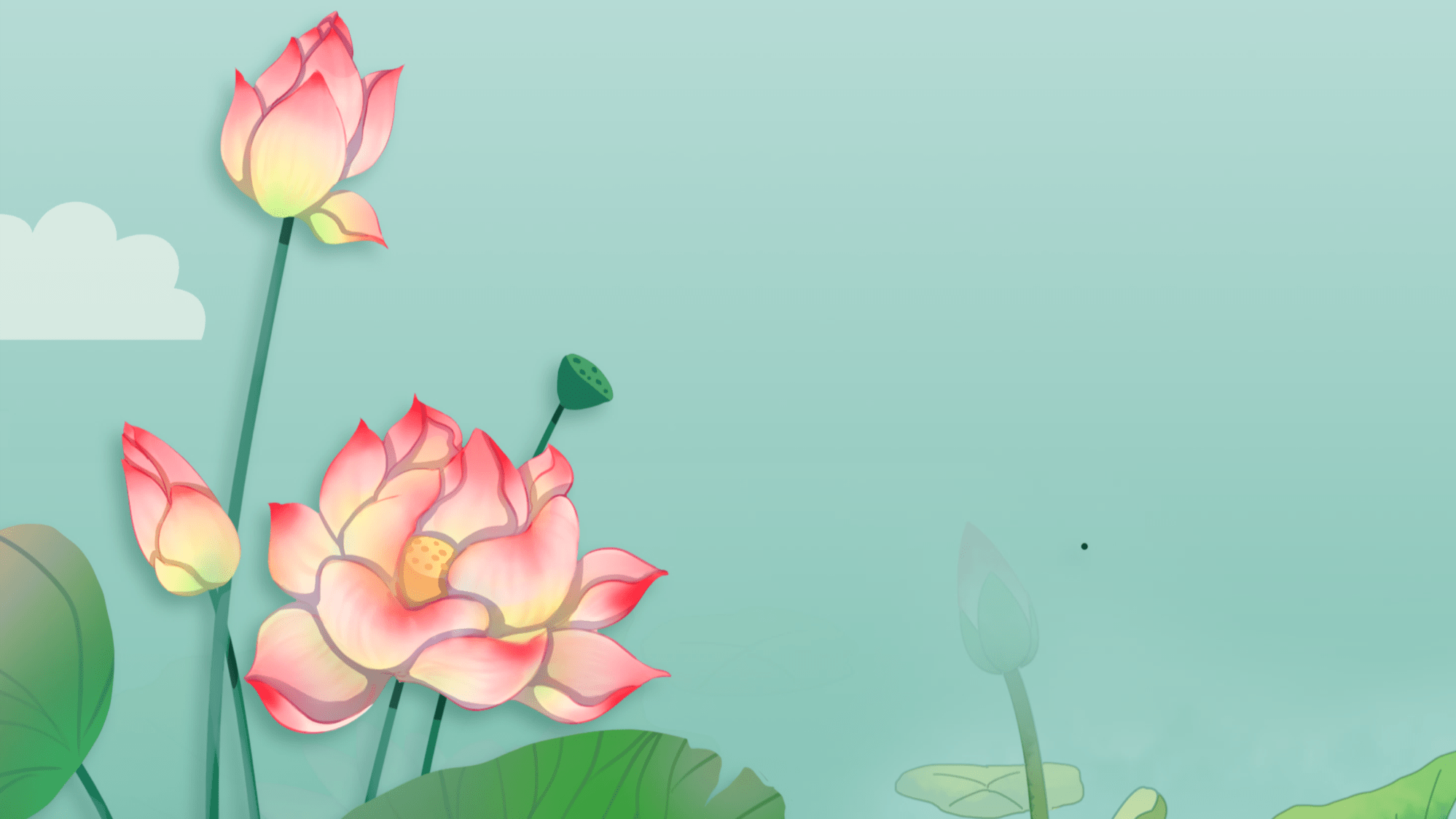 1PPT.COM
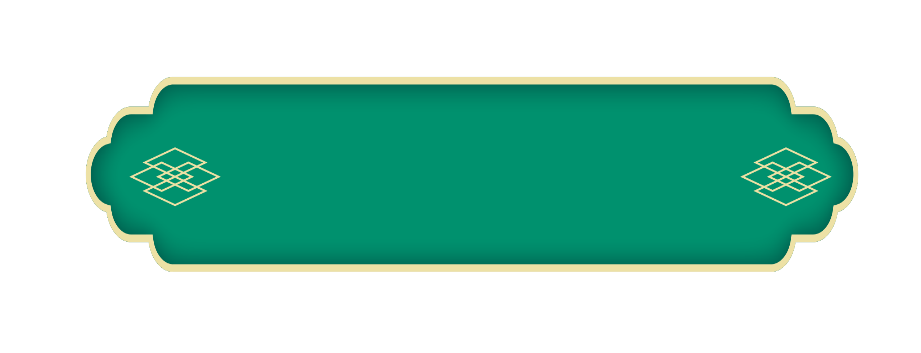 01.第一部分
1PPT.COM
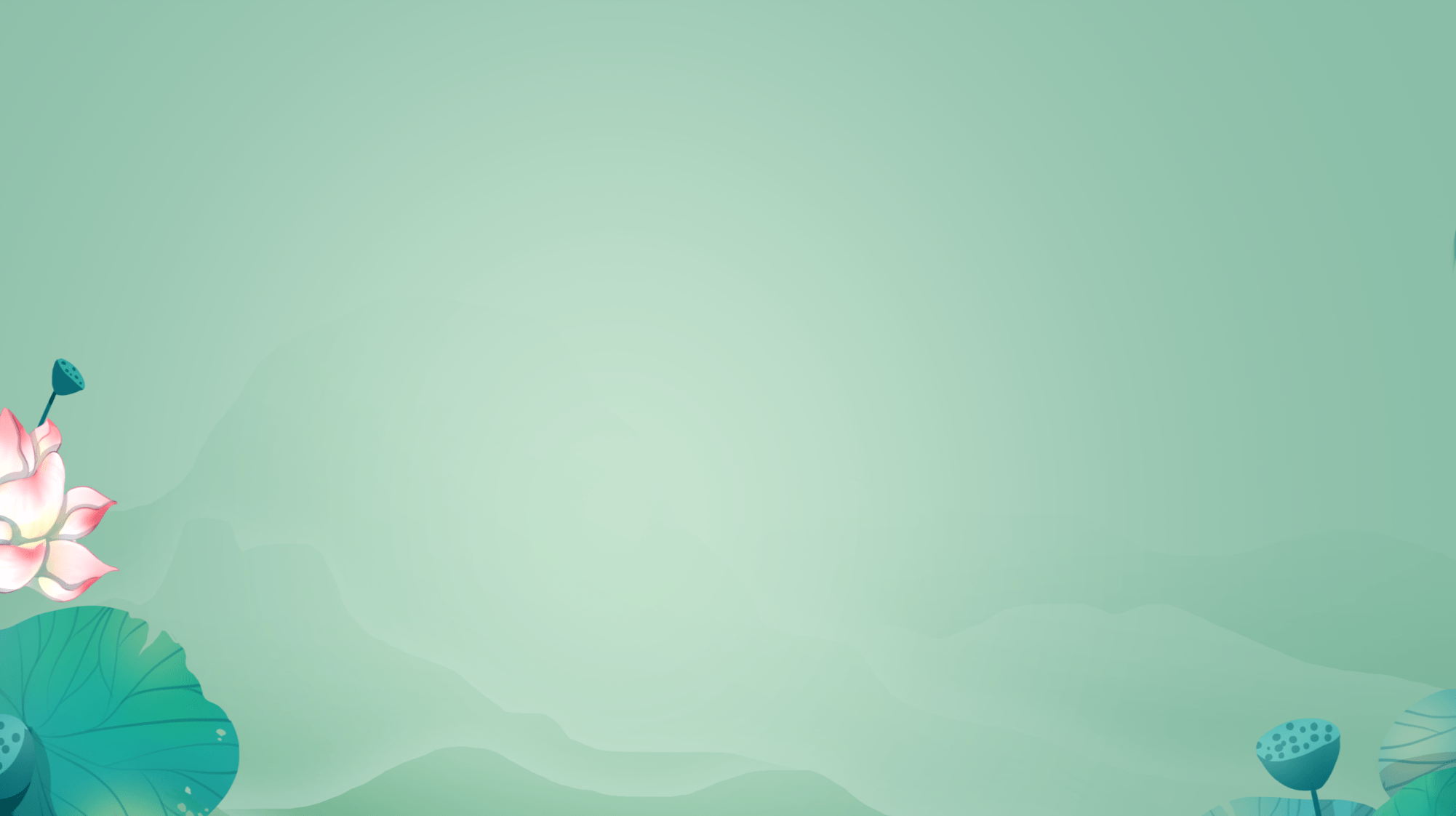 春天来了啦
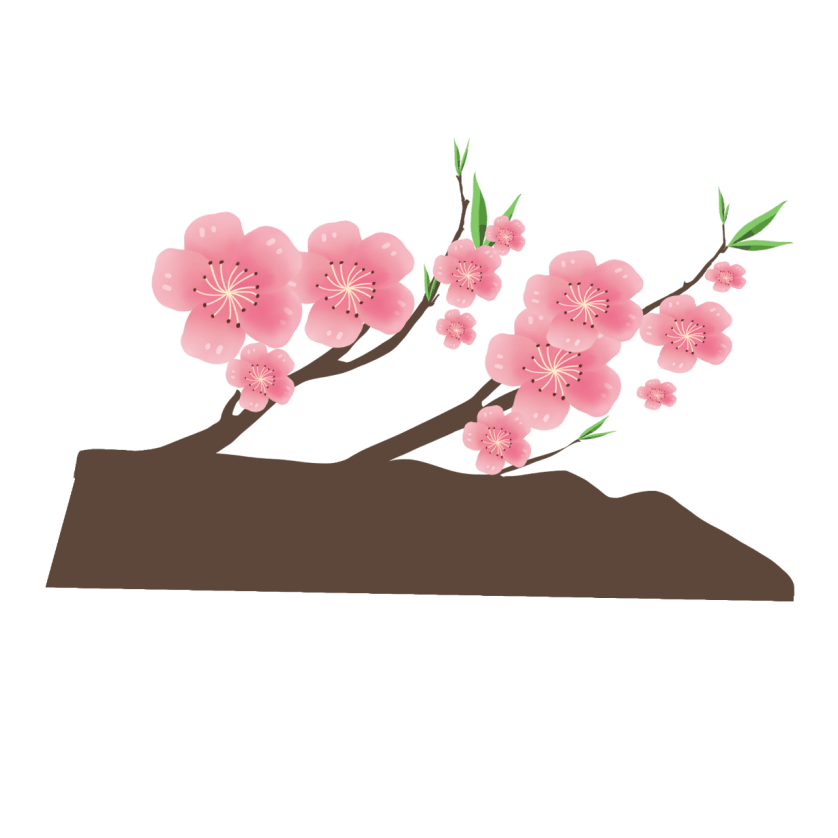 单击此处添加您的文本，并根据需要修改文字的颜色及大小。单击此处添加您的文本。单击此处添加您的文本，并根据需要修改文字的颜色及大小。单击此处添加您的文本。
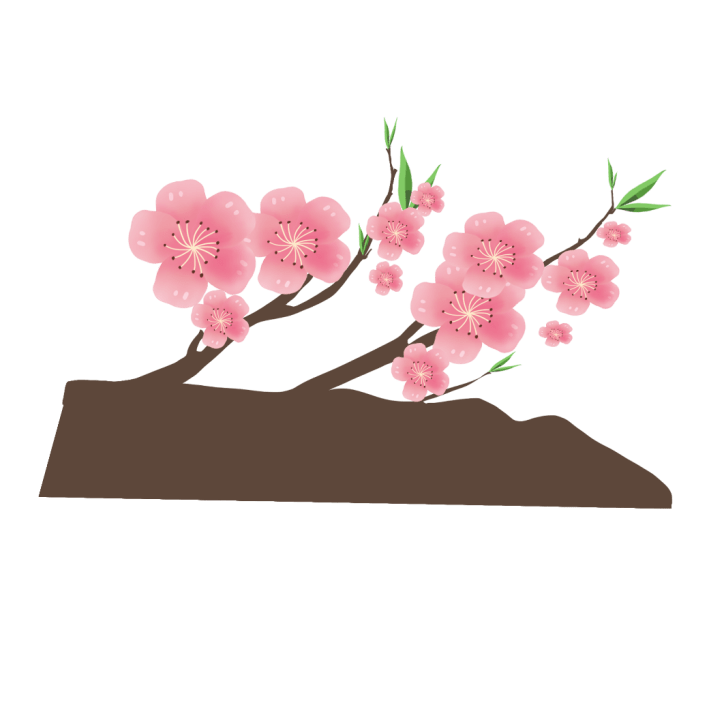 意
意
1PPT.COM
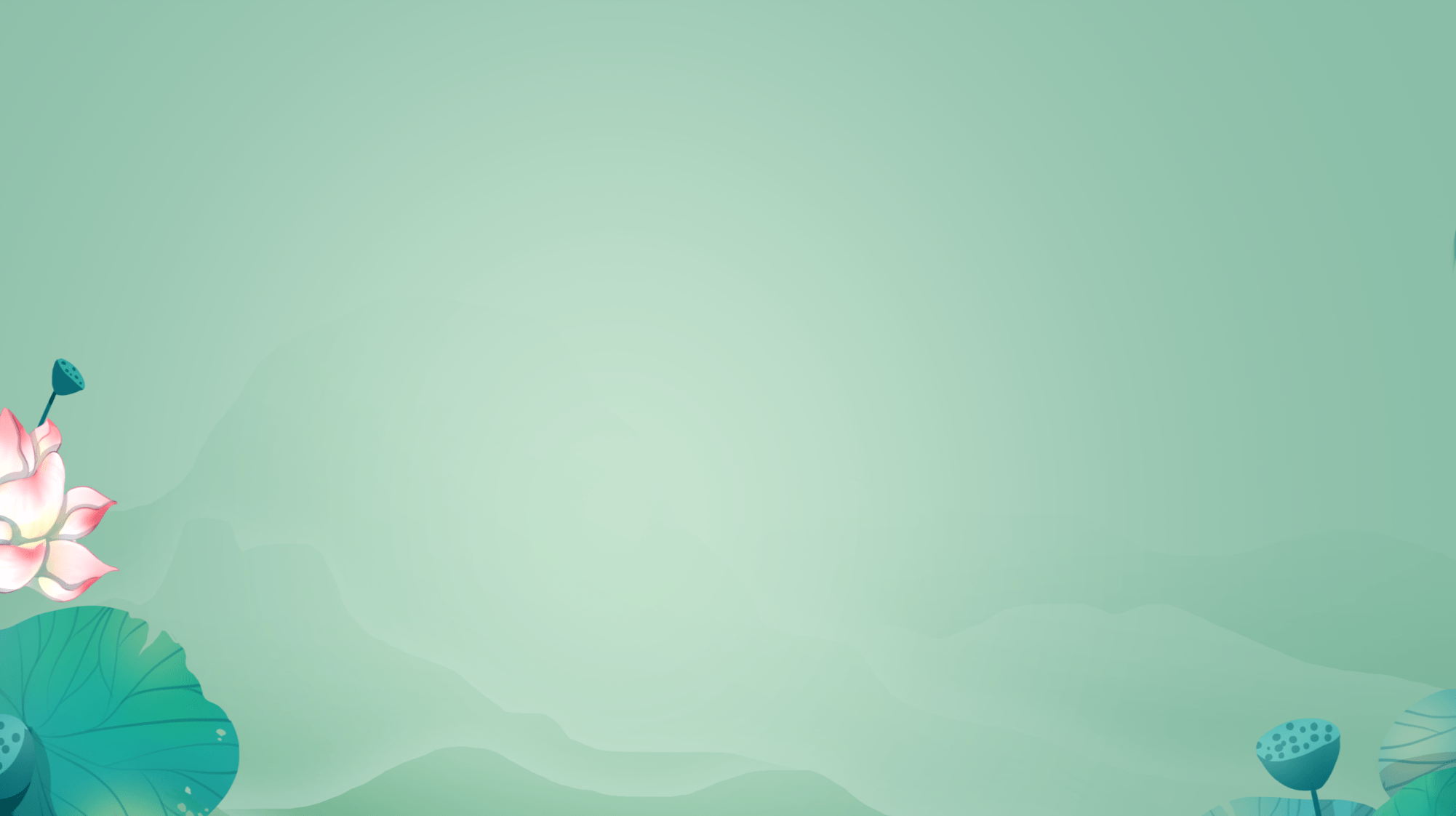 单击此处添加文本，并调整颜色以及大小。单击此处添加文本。单击此处添加文本，并调整颜色以及大小。单击此处添加文本，并调整颜色以及大小。单击此处添加文本。
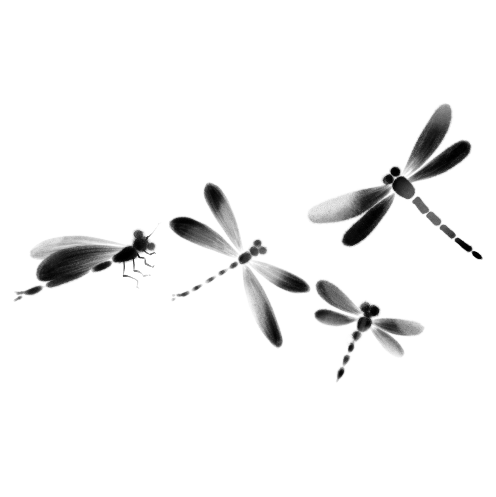 单击此处添加文本，并调整颜色以及大小。单击此处添加文本。单击此处添加文本，并调整颜色以及大小。
春
1PPT.COM
单击此处添加文本，并调整颜色以及大小。单击此处添加文本。
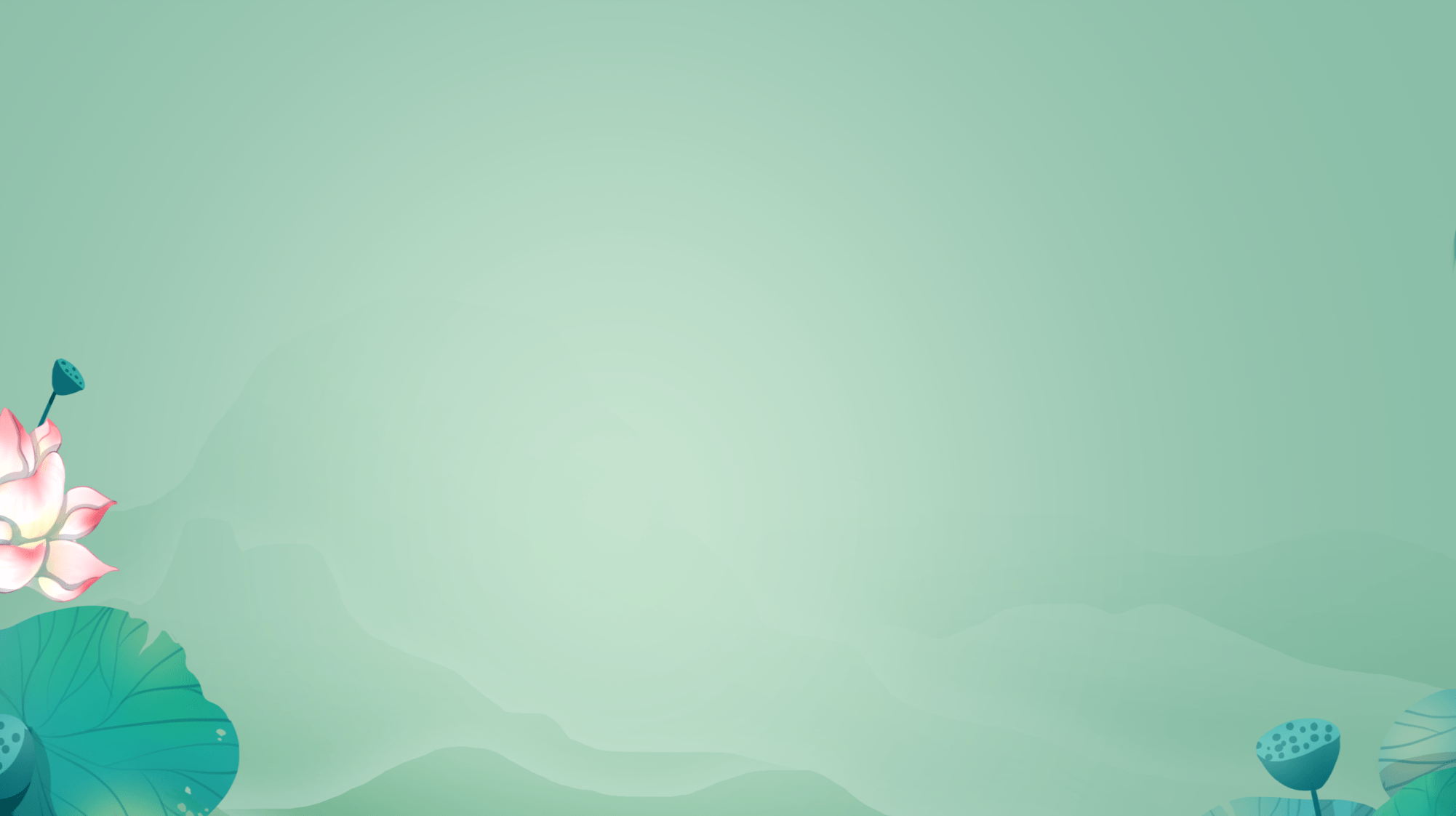 意
意
春天来了啦
单击此处添加您的文本，并根据需要修改文字的颜色及大小。单击此处添加您的文本，并根据需要修改文字的颜色及大小。单击此处添加您的文本。单击此处添加您的文本，并根据需要修改文字的颜色及大小。单击此处添加您的文本
春天来了啦
单击此处添加您的文本，并根据需要修改文字的颜色及大小。单击此处添加您的文本，并根据需要修改文字的颜色及大小。单击此处添加您的文本。单击此处添加您的文本，并根据需要修改文字的颜色及大小。单击此处添加您的文本
1PPT.COM
节日PPT模板 http:// www.PPT818.com/jieri/
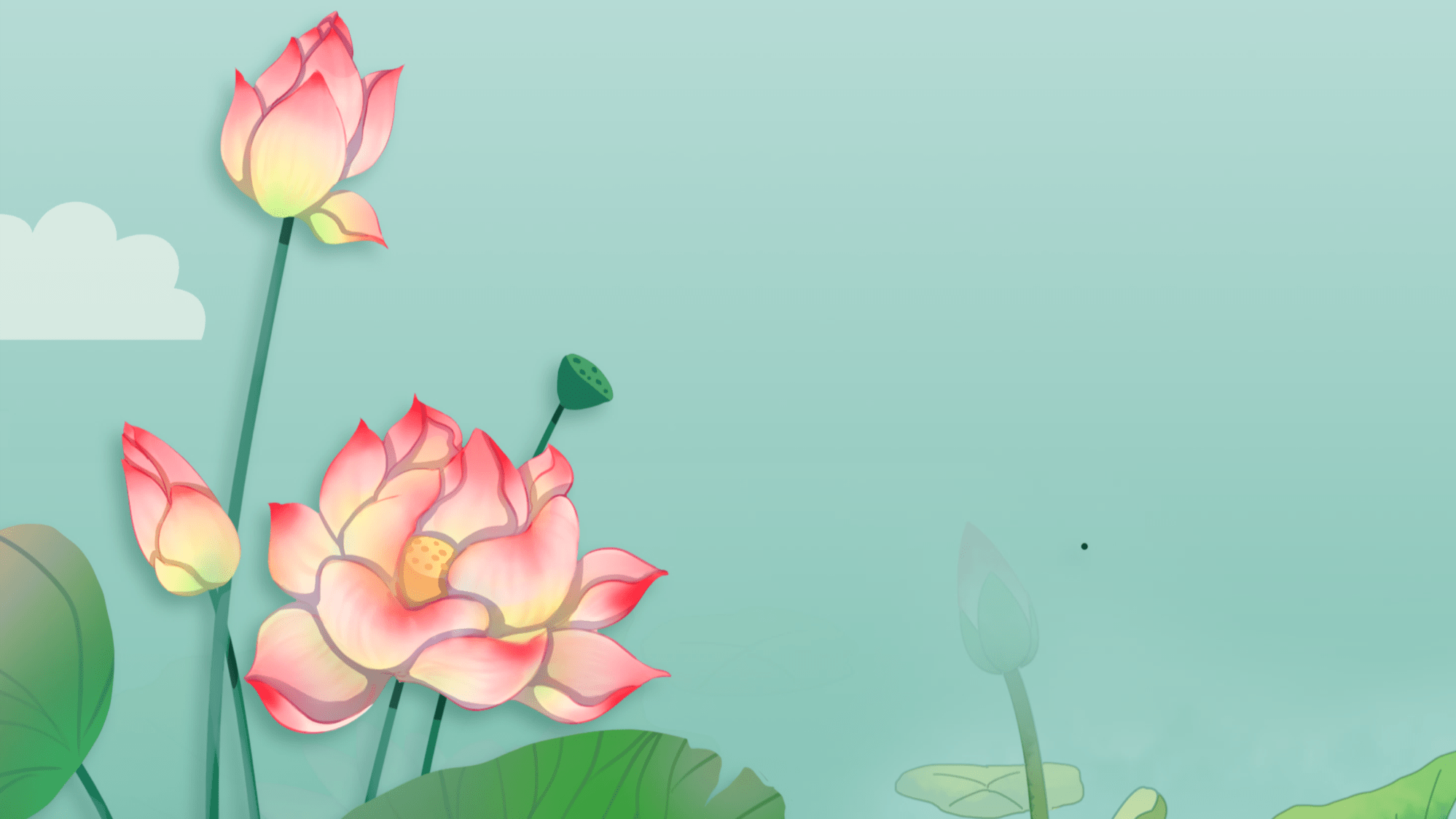 1PPT.COM
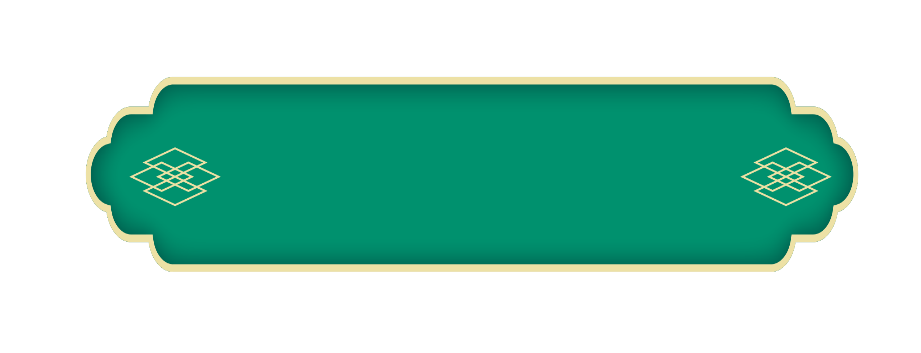 02.第二部分
1PPT.COM
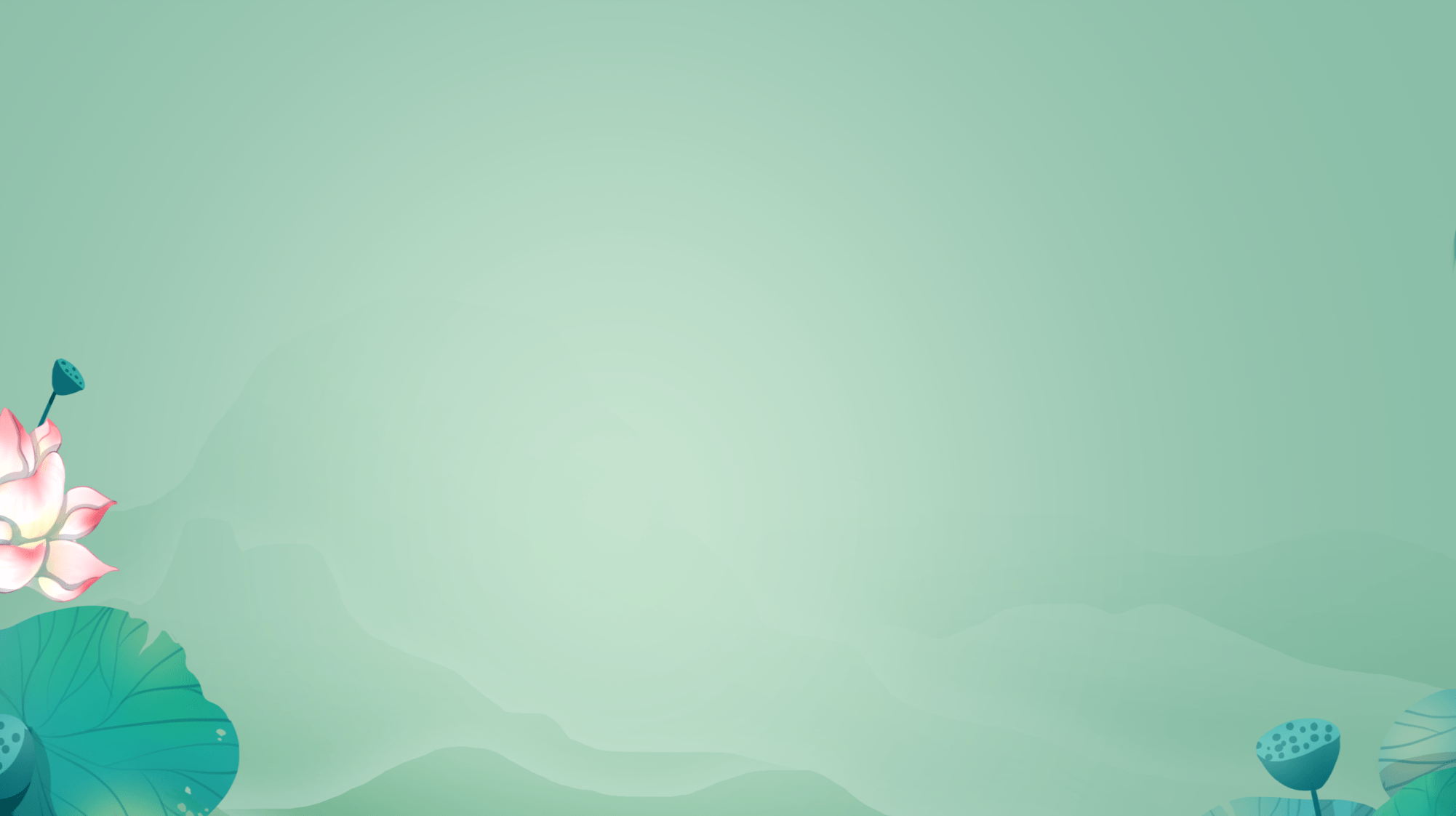 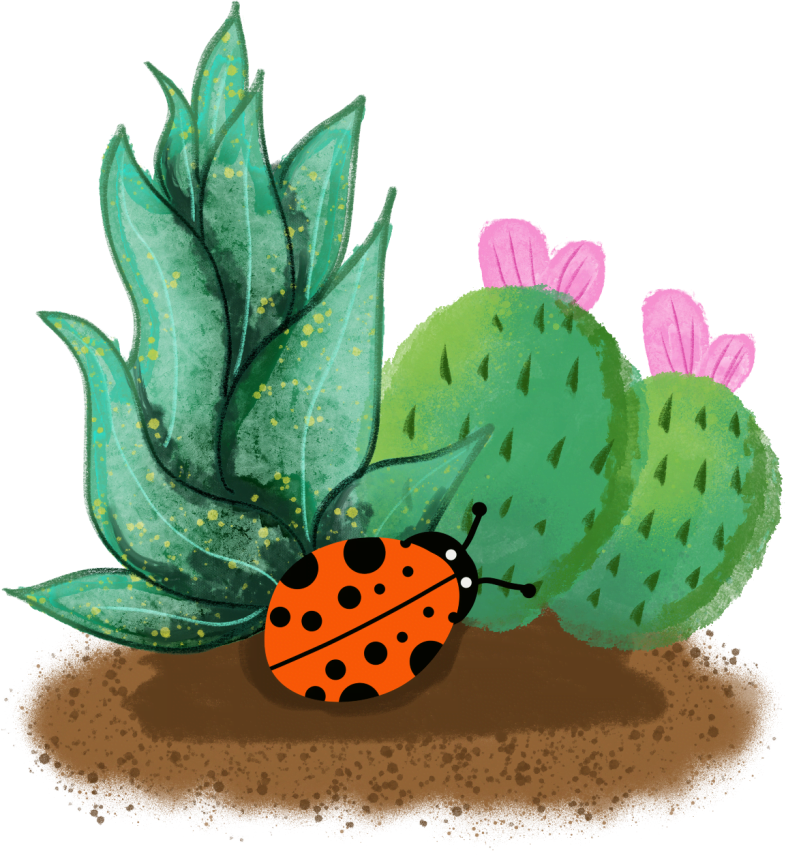 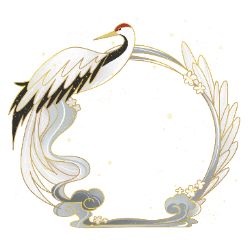 单击此处添加文本，并调整颜色以及大小。单击此处添加文本。单击此处添加文本，并调整颜色以及大小。
壹
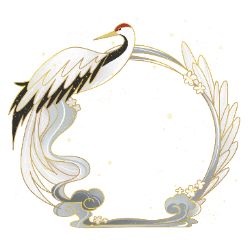 单击此处添加文本，并调整颜色以及大小。单击此处添加文本。单击此处添加文本，并调整颜色以及大小。
贰
1PPT.COM
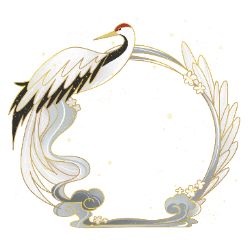 单击此处添加文本，并调整颜色以及大小。单击此处添加文本。单击此处添加文本，并调整颜色以及大小。
叁
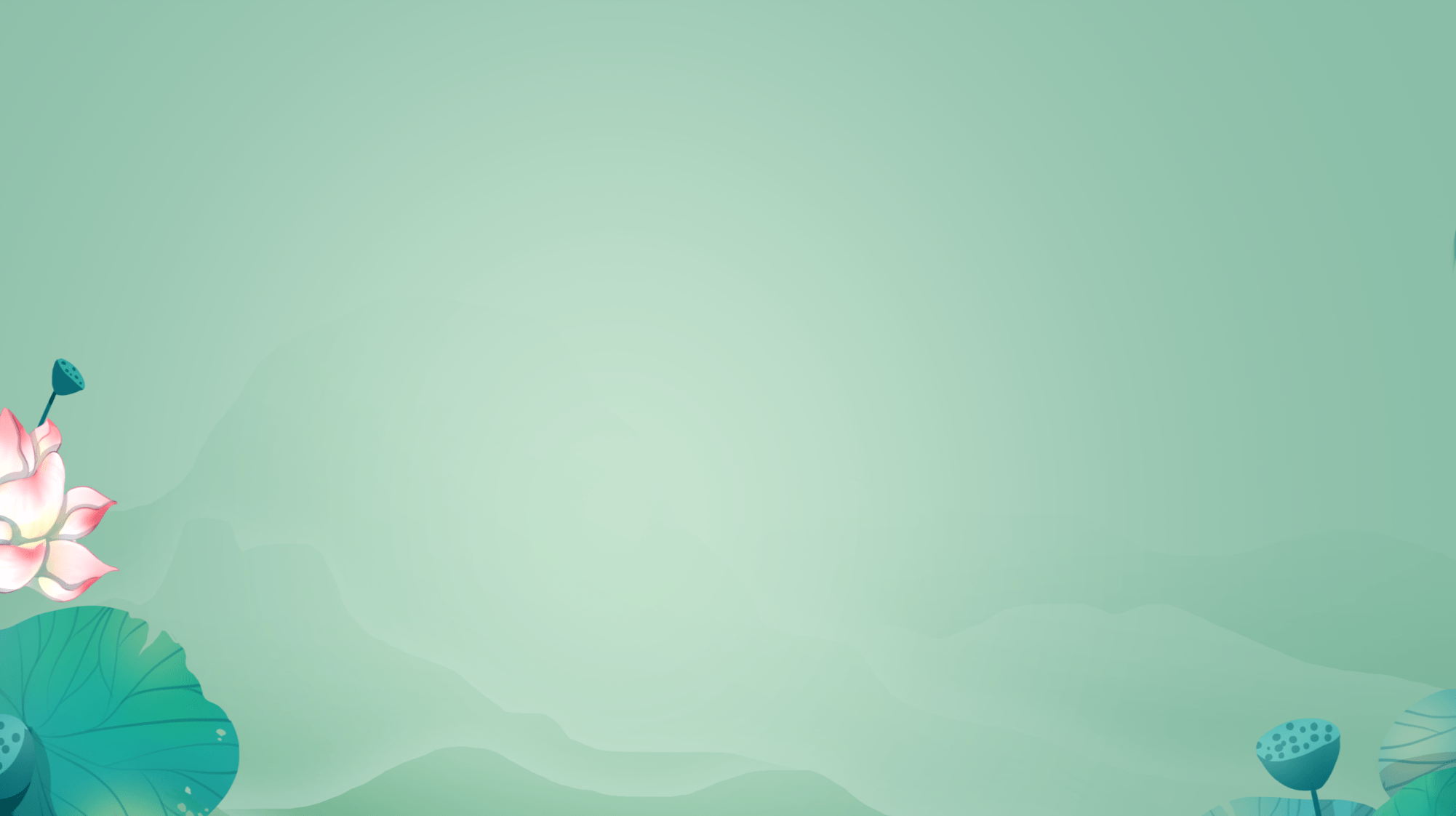 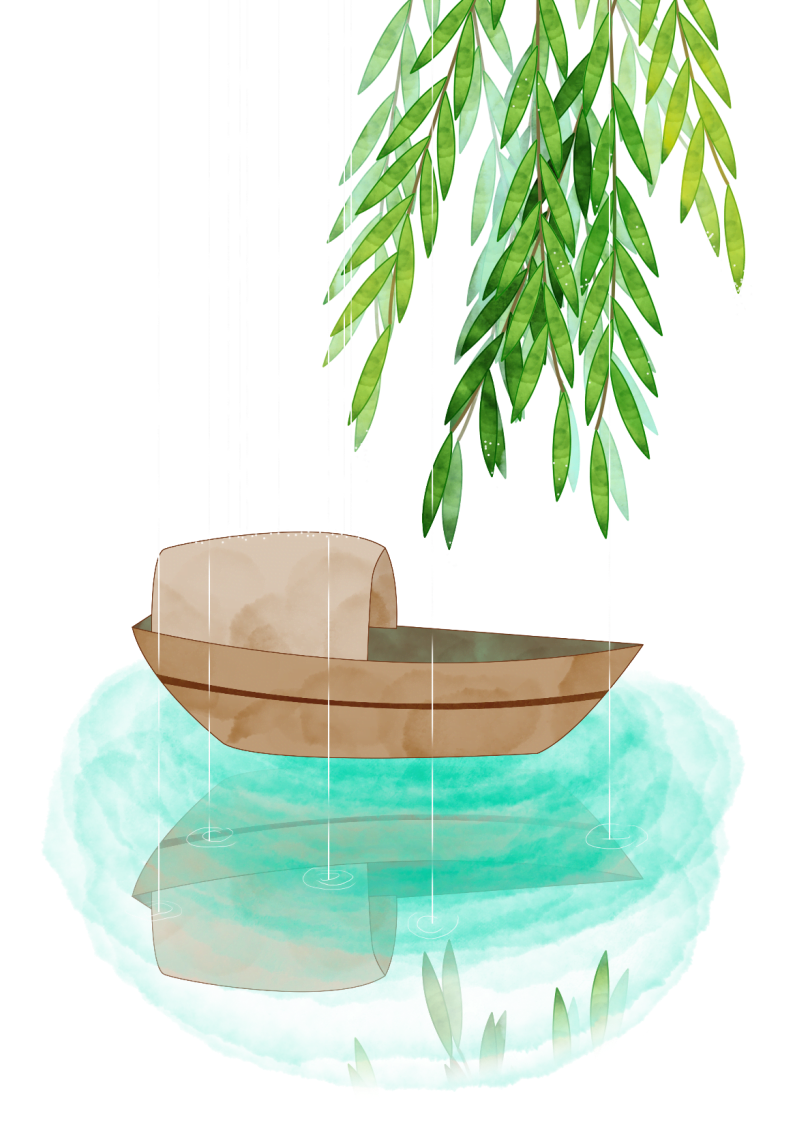 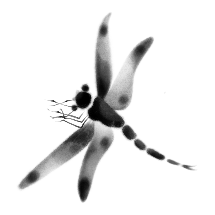 春天来了啦
单击此处添加文本，并调整颜色以及大小。单击此处添加文本。单击此处添加文本，并调整颜色以及大小。单击此处添加文本，并调整颜色以及大小。单击此处添加文本。单击此处添加文本，并调整颜色以及大小。单击此处添加文本，并调整颜色以及大小。单击此处添加文本。单击此处添加文本，并调整颜色以及大小。
1PPT.COM
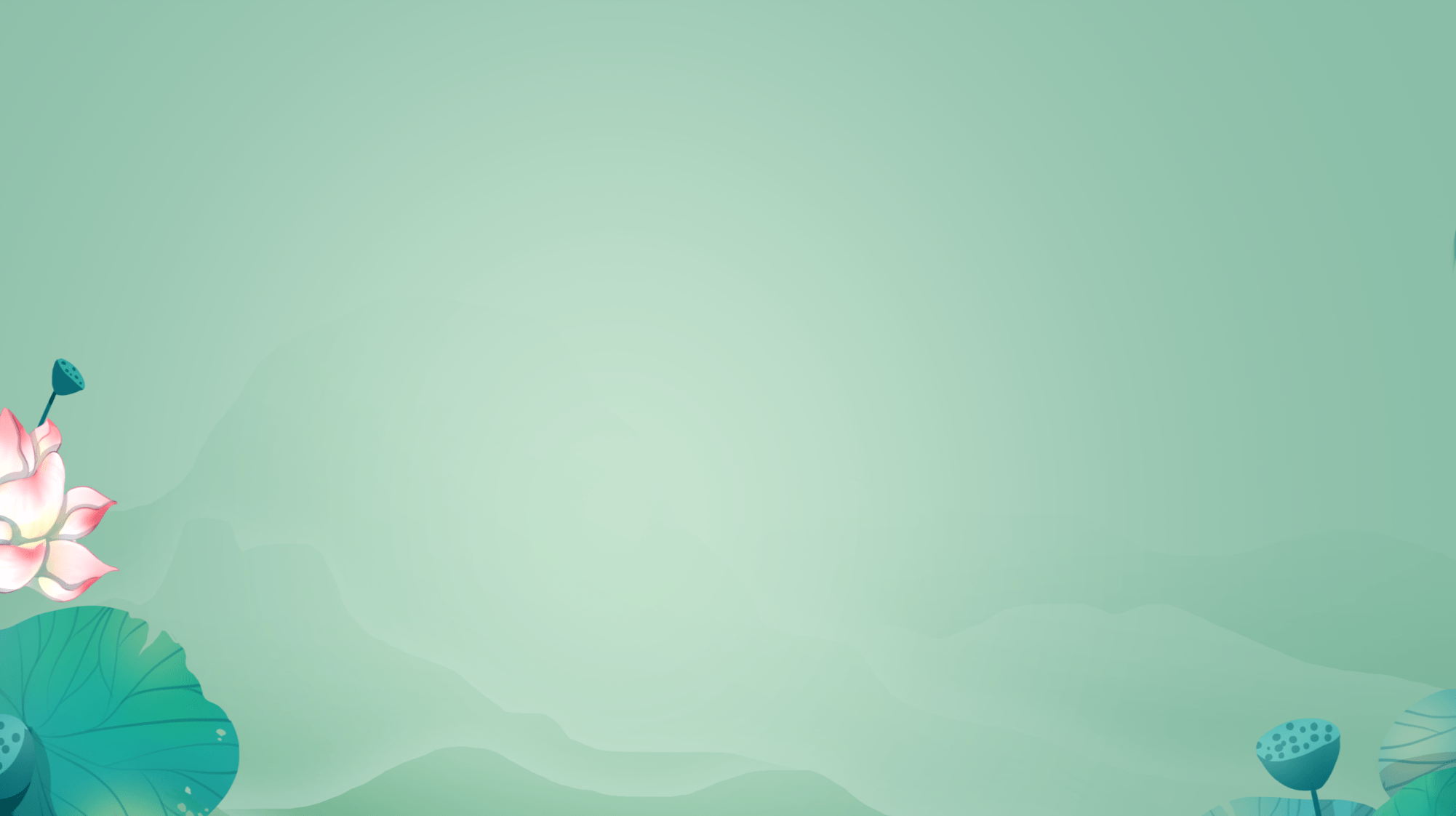 单击此处添加文本，并调整颜色以及大小。单击此处添加文本。单击此处添加文本，并调整颜色以及大小。单击此处添加文本，并调整颜色以及大小。单击此处添加文本。
1PPT.COM
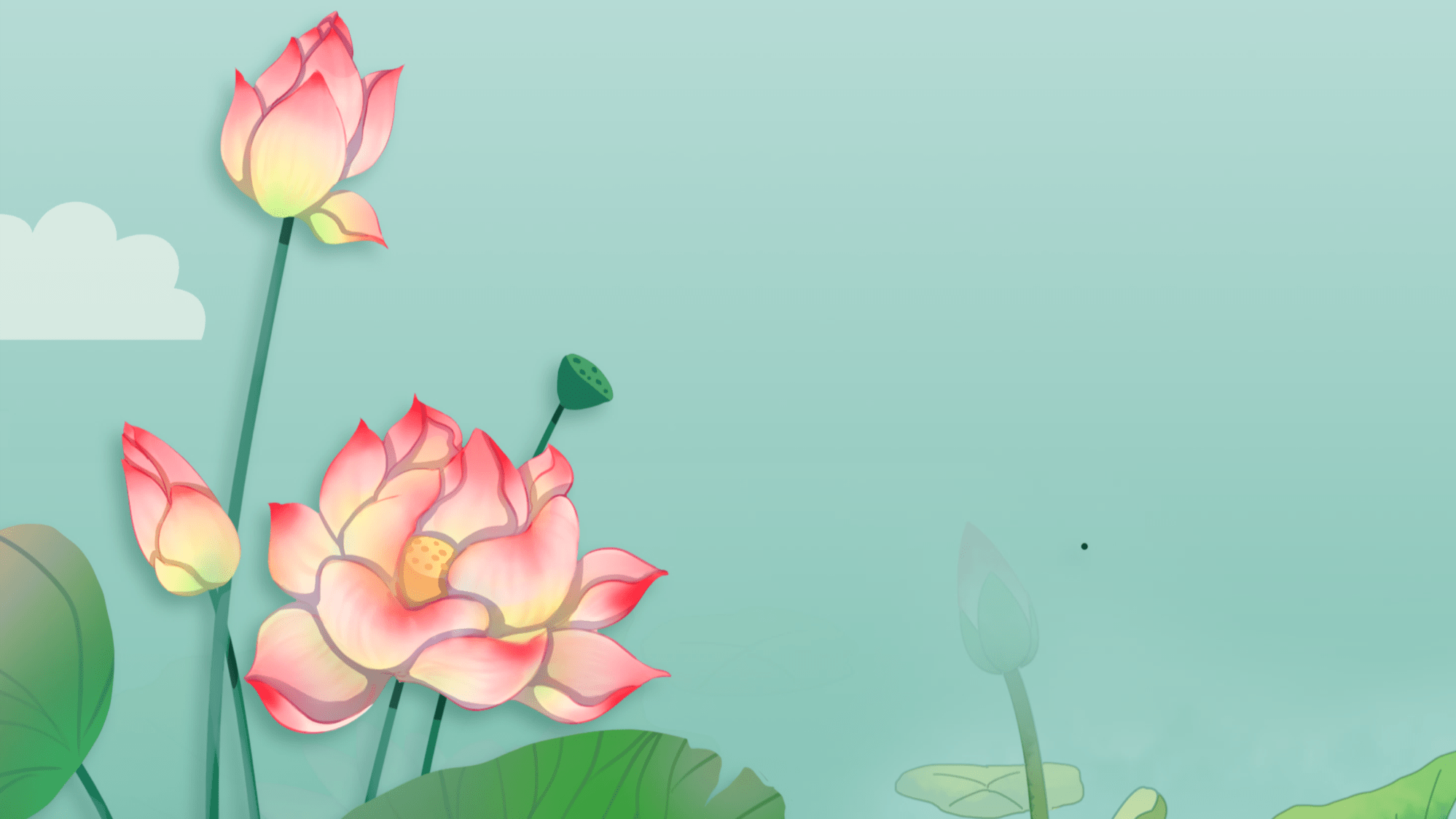 1PPT.COM
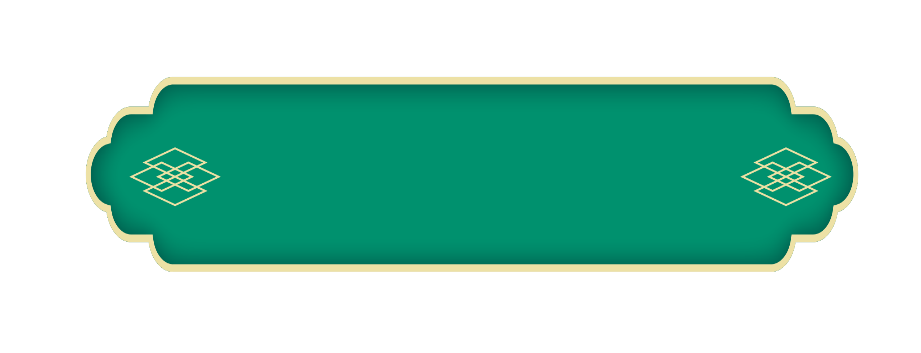 03.第三部分
1PPT.COM
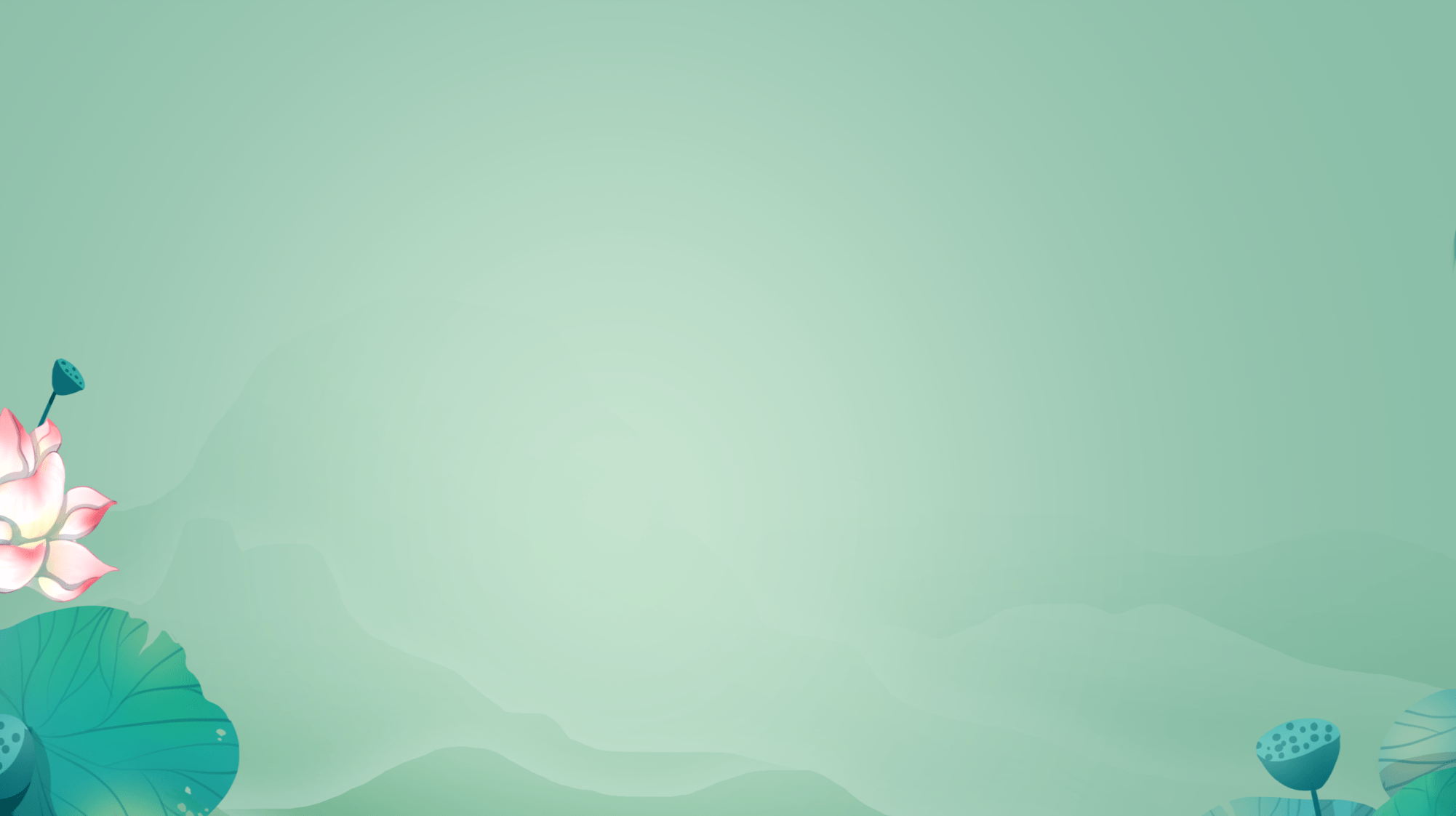 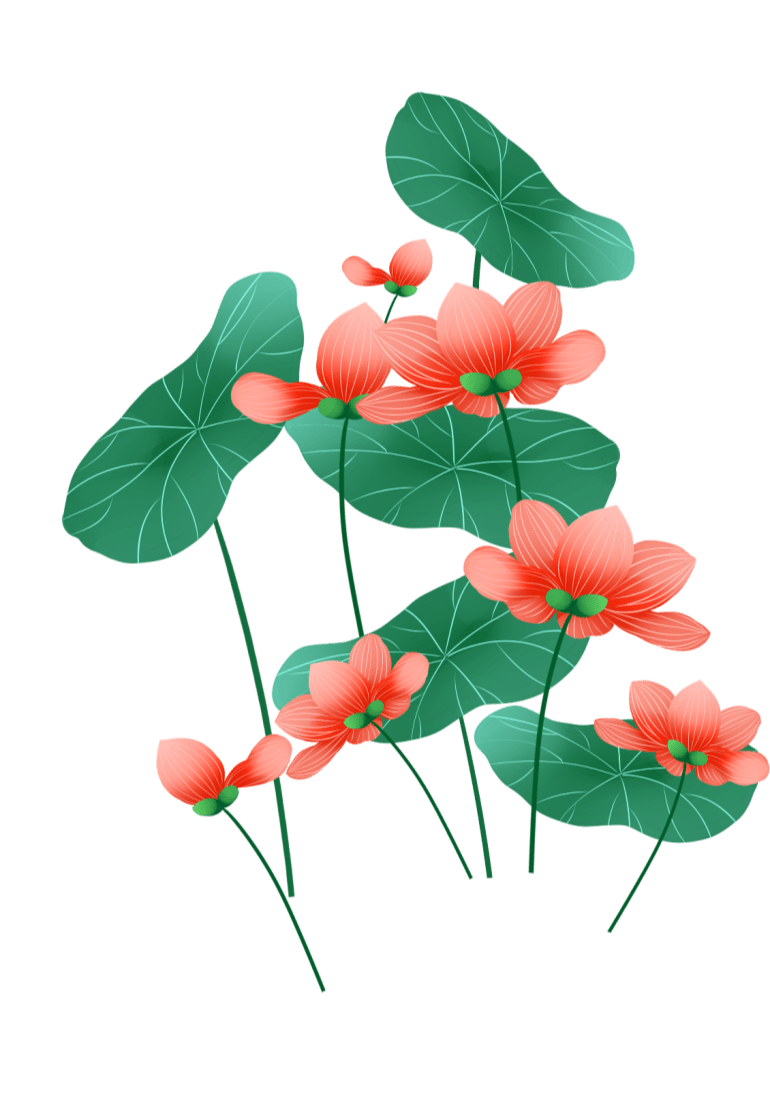 单击此处添加文本，并调整颜色以及大小。单击此处添加文本。单击此处添加文本，并调整颜色以及大小。
1
单击此处添加文本，并调整颜色以及大小。单击此处添加文本。单击此处添加文本，并调整颜色以及大小。
2
1PPT.COM
单击此处添加文本，并调整颜色以及大小。单击此处添加文本。单击此处添加文本，并调整颜色以及大小。
3
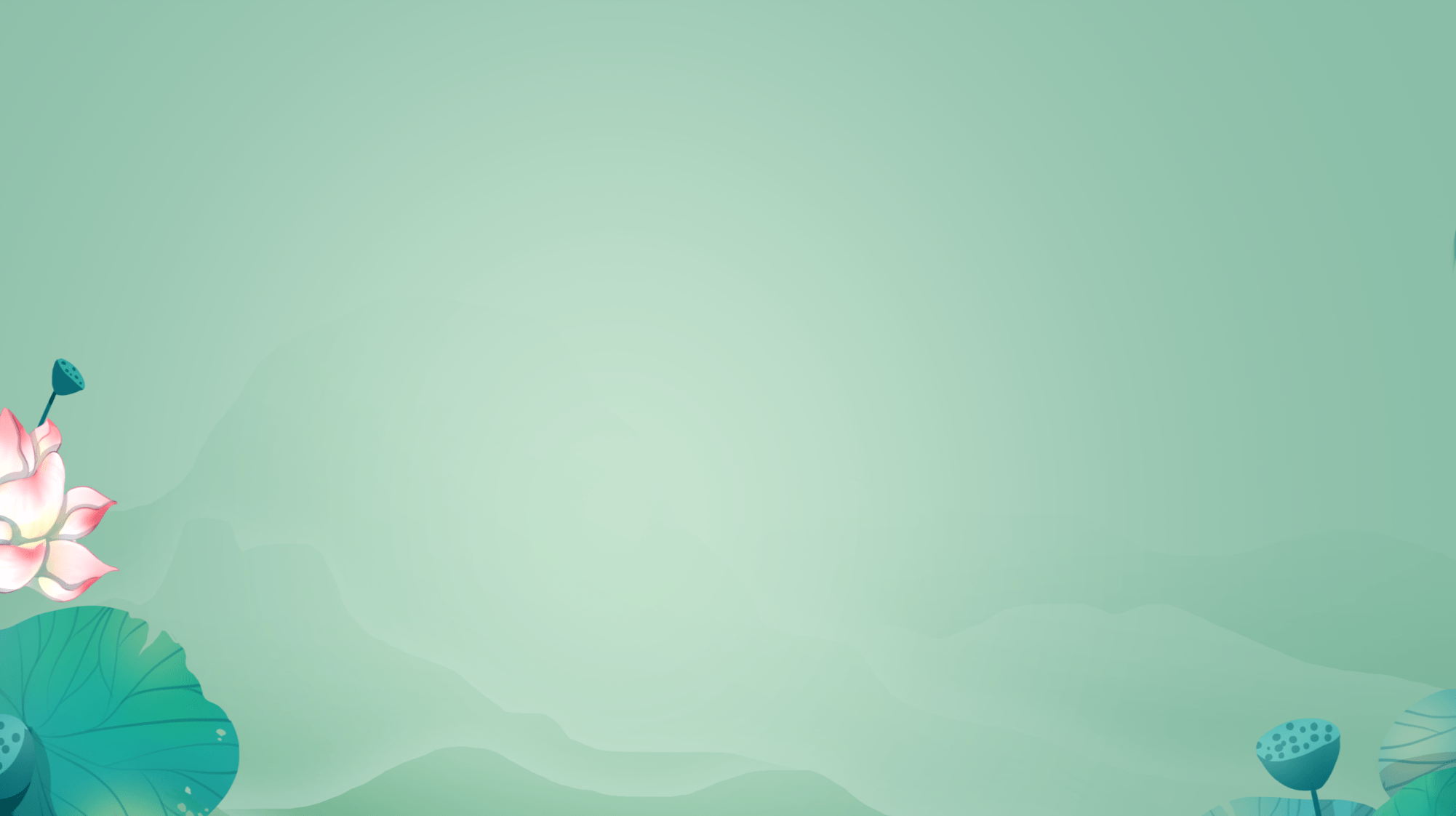 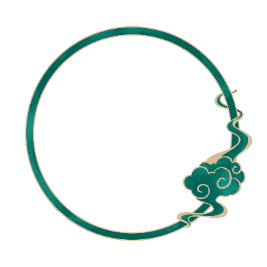 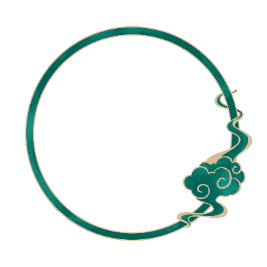 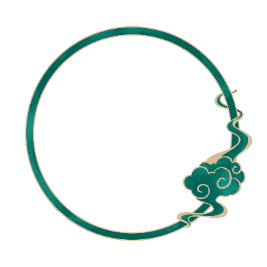 叁
贰
壹
单击此处添加文本，并调整颜色以及大小。单击此处添加文本。单击此处添加文本，并调整颜色以及大小。单击此处添加文本，并调整颜色以及大小。单击此处添加文本。
单击此处添加文本，并调整颜色以及大小。单击此处添加文本。单击此处添加文本，并调整颜色以及大小。单击此处添加文本，并调整颜色以及大小。单击此处添加文本。
单击此处添加文本，并调整颜色以及大小。单击此处添加文本。单击此处添加文本，并调整颜色以及大小。单击此处添加文本，并调整颜色以及大小。单击此处添加文本。
1PPT.COM
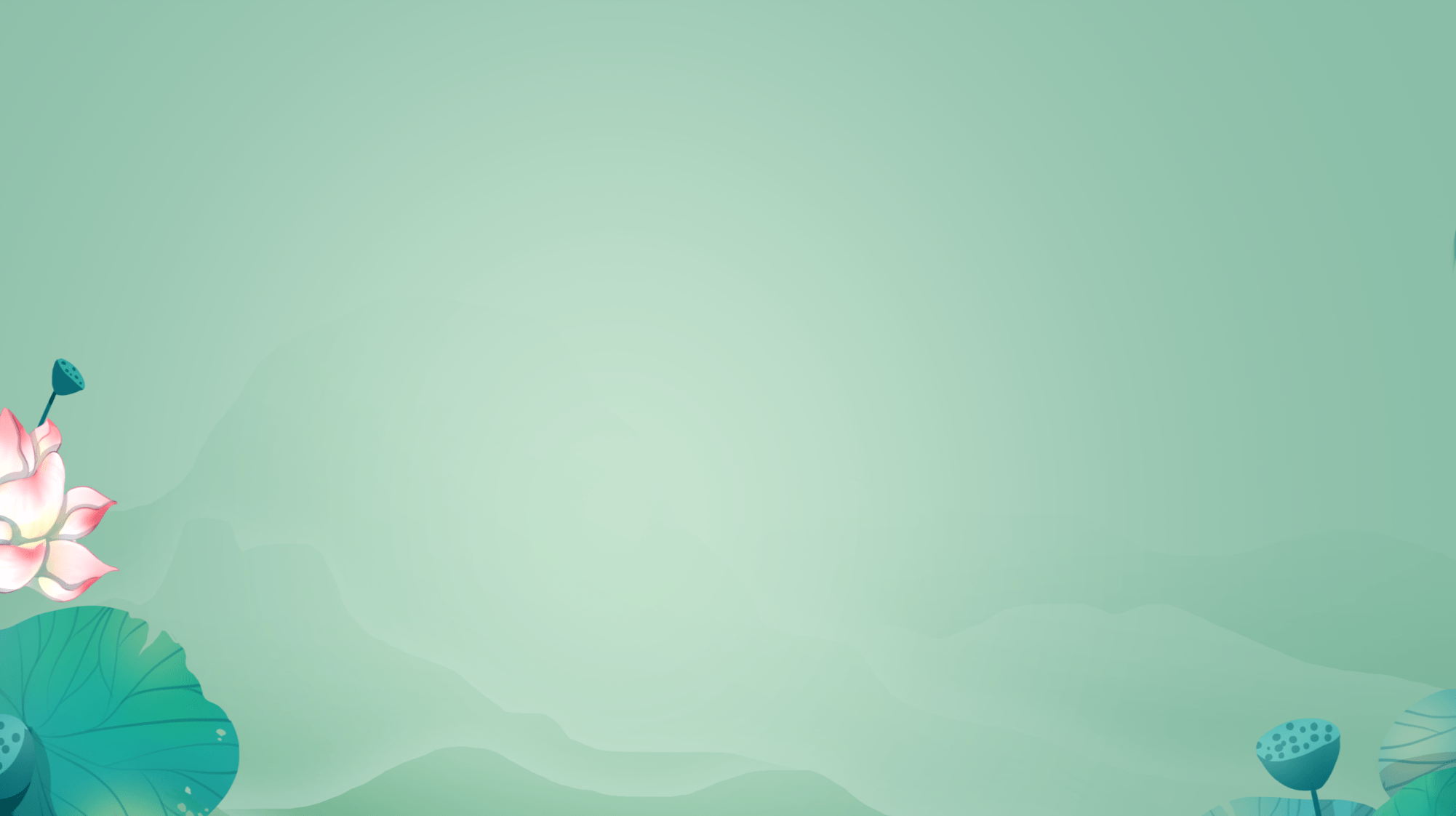 单击此处添加文本，并调整颜色以及大小。单击此处添加文本。单击此处添加文本，并调整颜色以及大小。
1
单击此处添加文本，并调整颜色以及大小。单击此处添加文本。单击此处添加文本，并调整颜色以及大小。
2
1PPT.COM
单击此处添加文本，并调整颜色以及大小。单击此处添加文本。单击此处添加文本，并调整颜色以及大小。
3
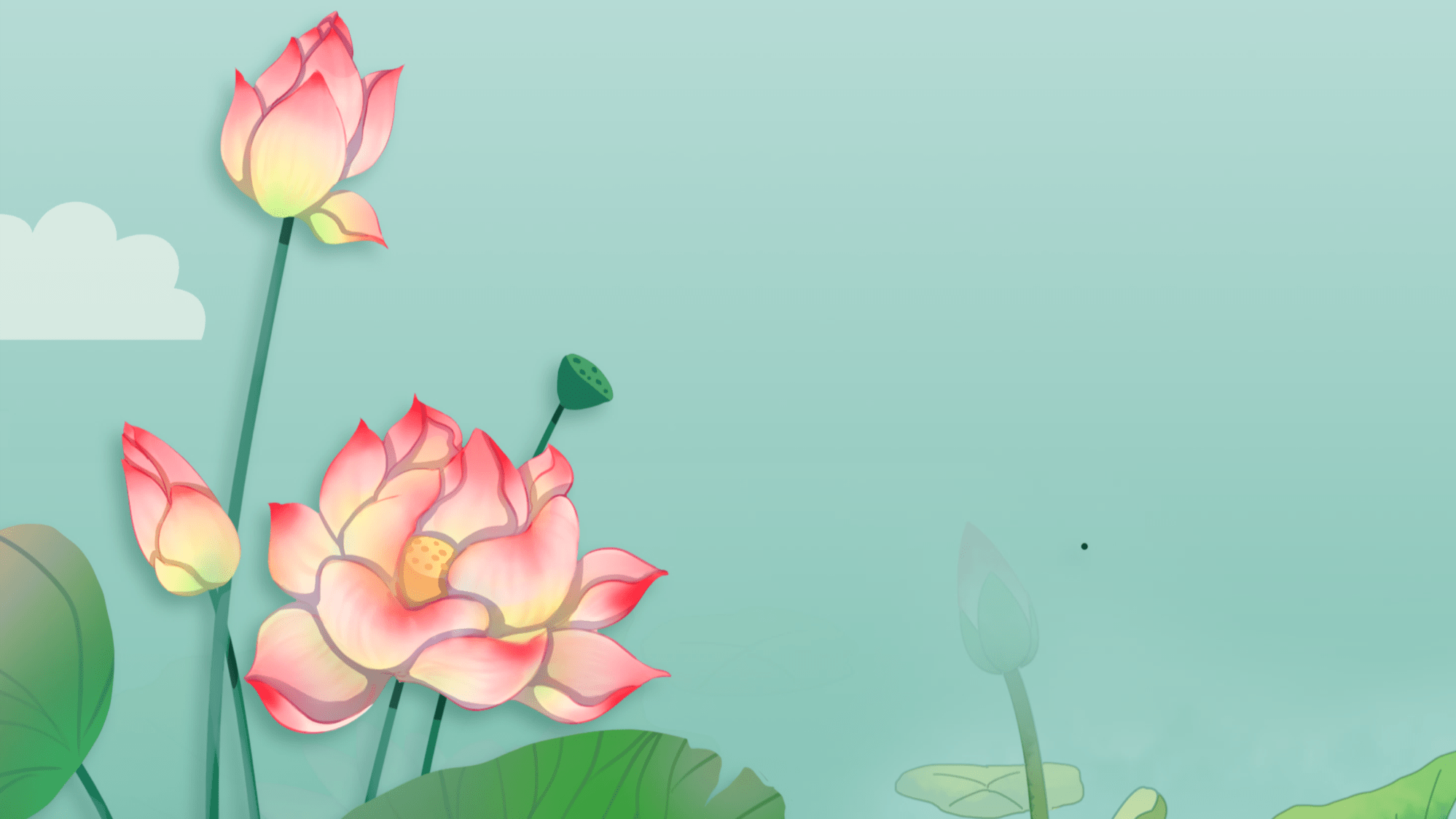 1PPT.COM
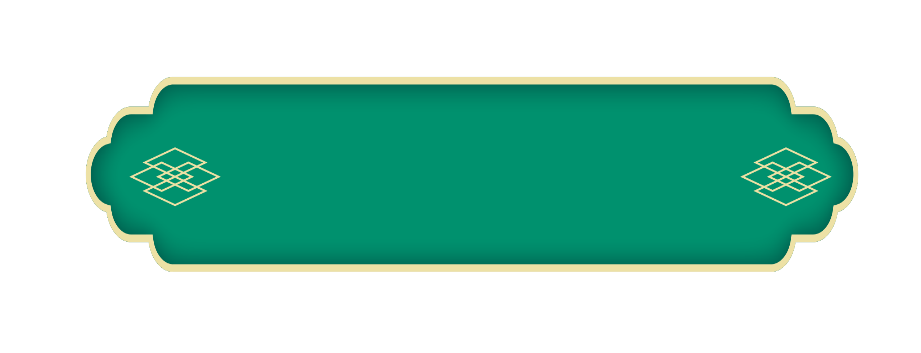 04.第一部分
1PPT.COM
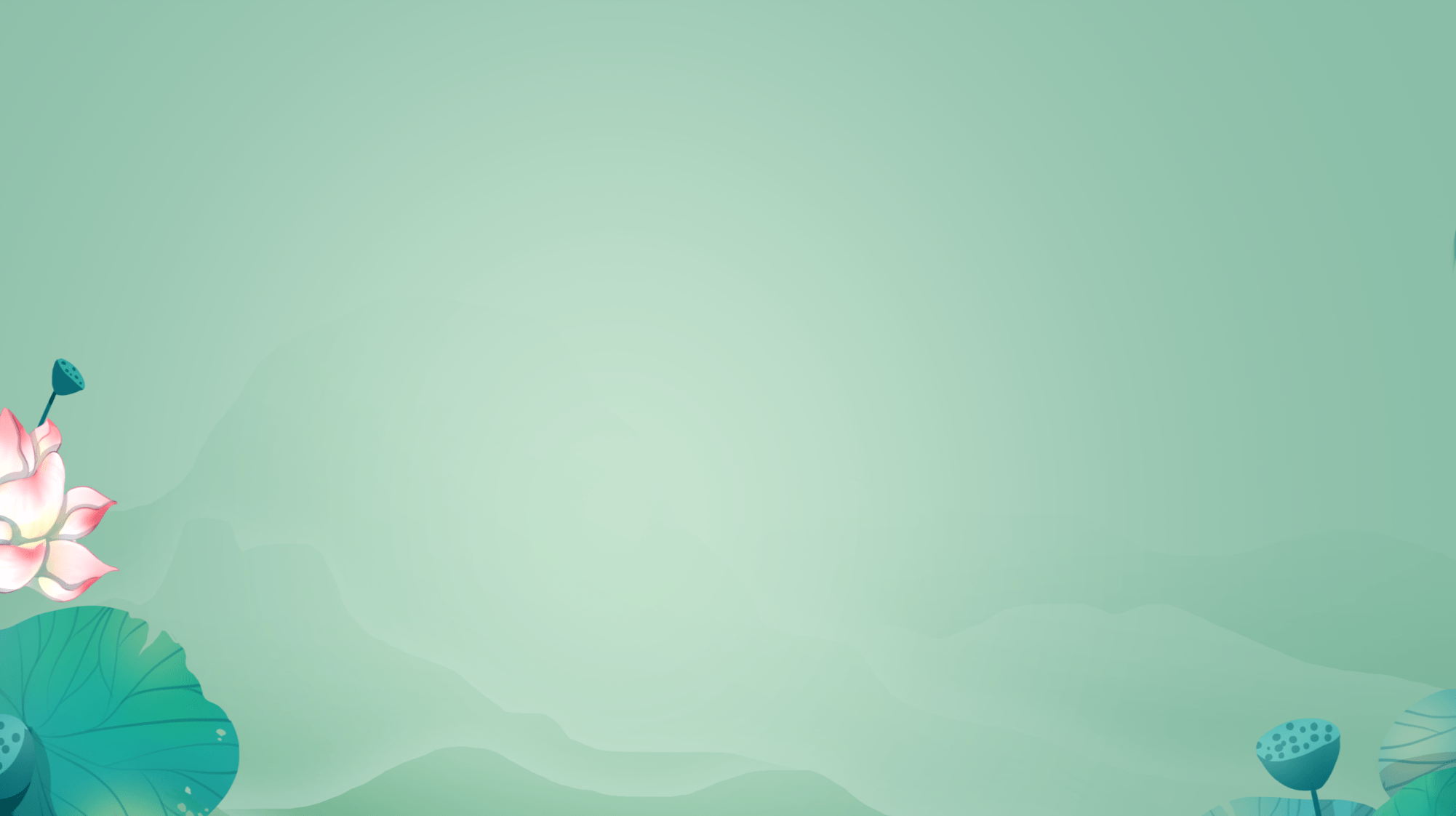 1
2
3
4
1PPT.COM
单击此处添加文本，并调整颜色以及大小。单击此处添加文本。
单击此处添加文本，并调整颜色以及大小。单击此处添加文本。
单击此处添加文本，并调整颜色以及大小。单击此处添加文本。
单击此处添加文本，并调整颜色以及大小。单击此处添加文本。
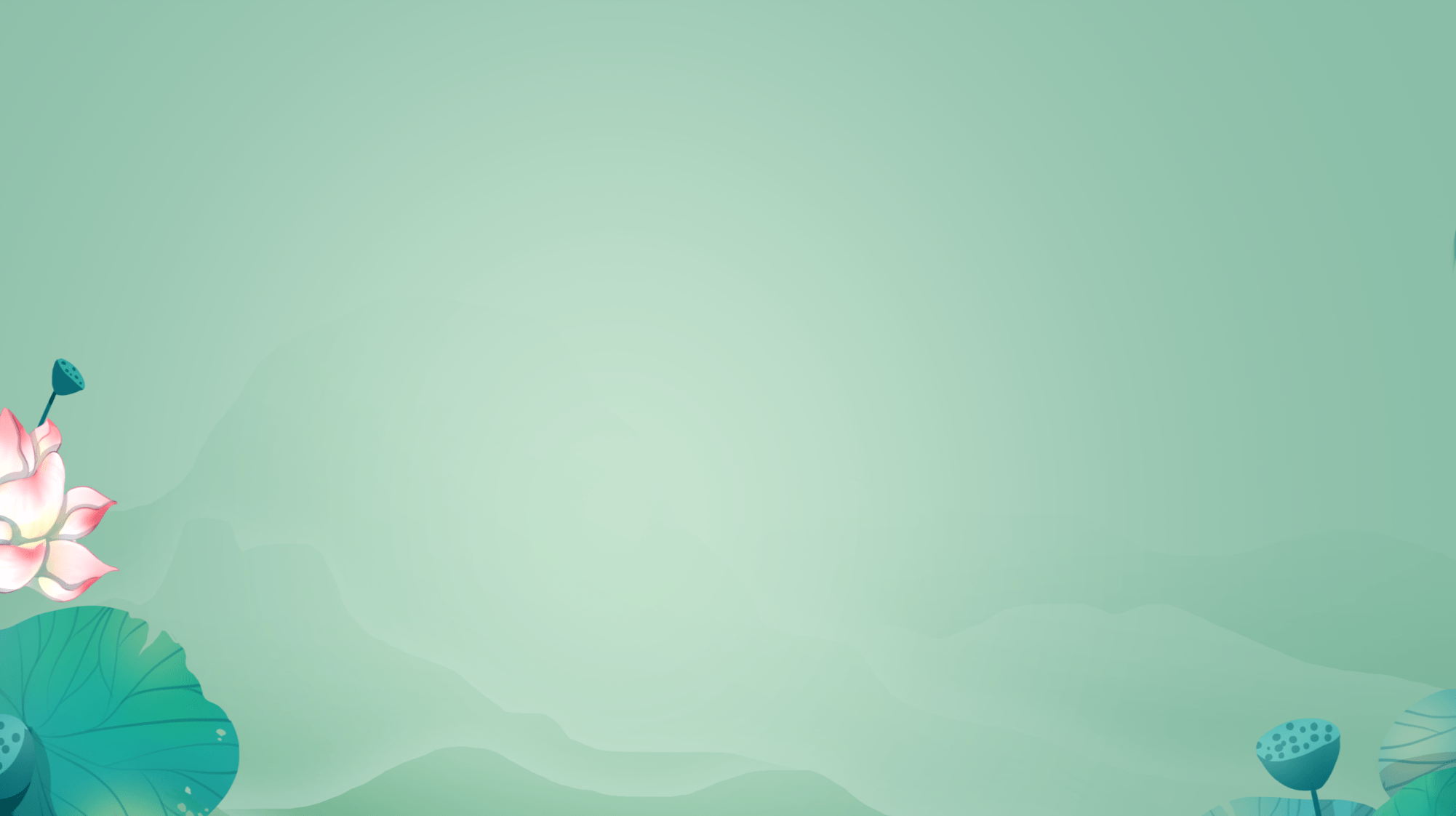 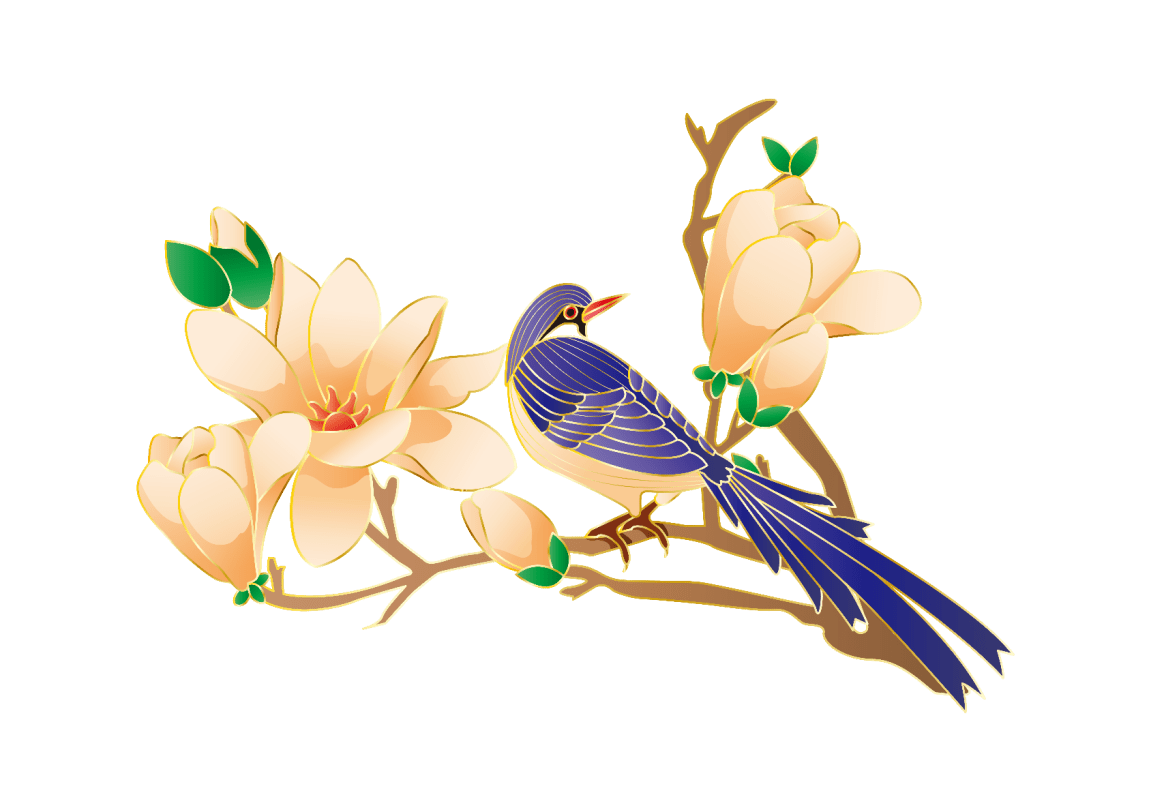 古诗词教育
单击此处添加您的文本，并根据需要修改文字的颜色及大小。单击此处添加您的文本。
单击此处添加您的文本，并根据需要修改文字的颜色及大小。单击此处添加您的文本。
1PPT.COM
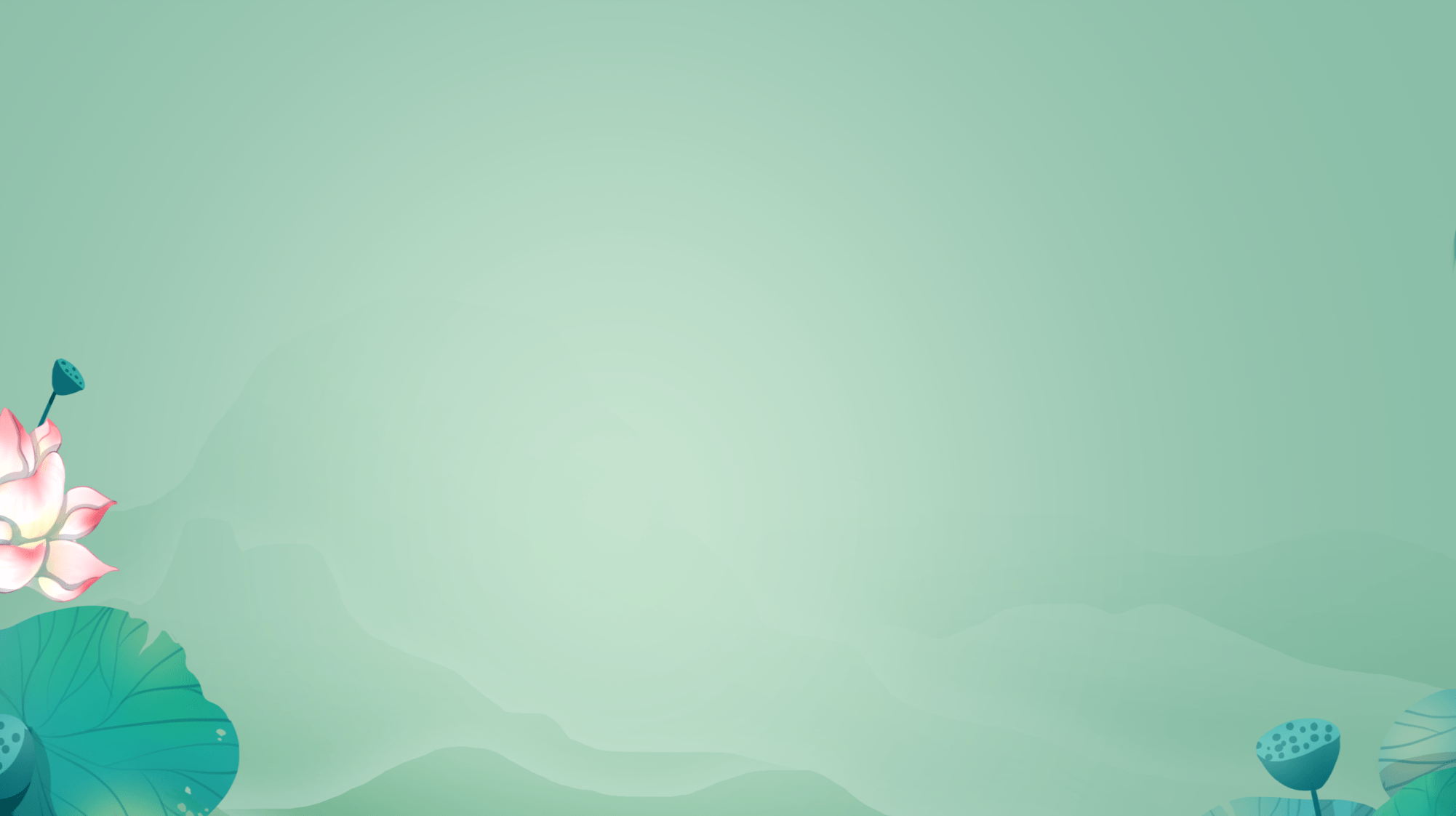 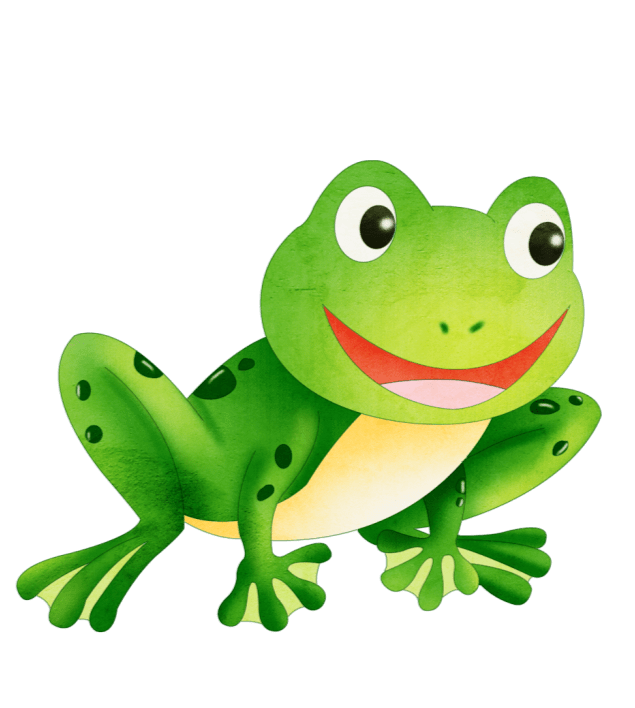 意
春天来了啦
单击此处添加您的文本，并根据需要修改文字的颜色及大小。单击此处添加您的文本，并根据需要修改文字的颜色及大小。单击此处添加您的文本。单击此处添加您的文本，并根据需要修改文字的颜色及大小。单击此处添加您的文本，并根据需要修改文字的颜色及大小。单击此处添加您的文本。单击此处添加您的文本，并根据需要修改文字的颜色及大小。
1PPT.COM
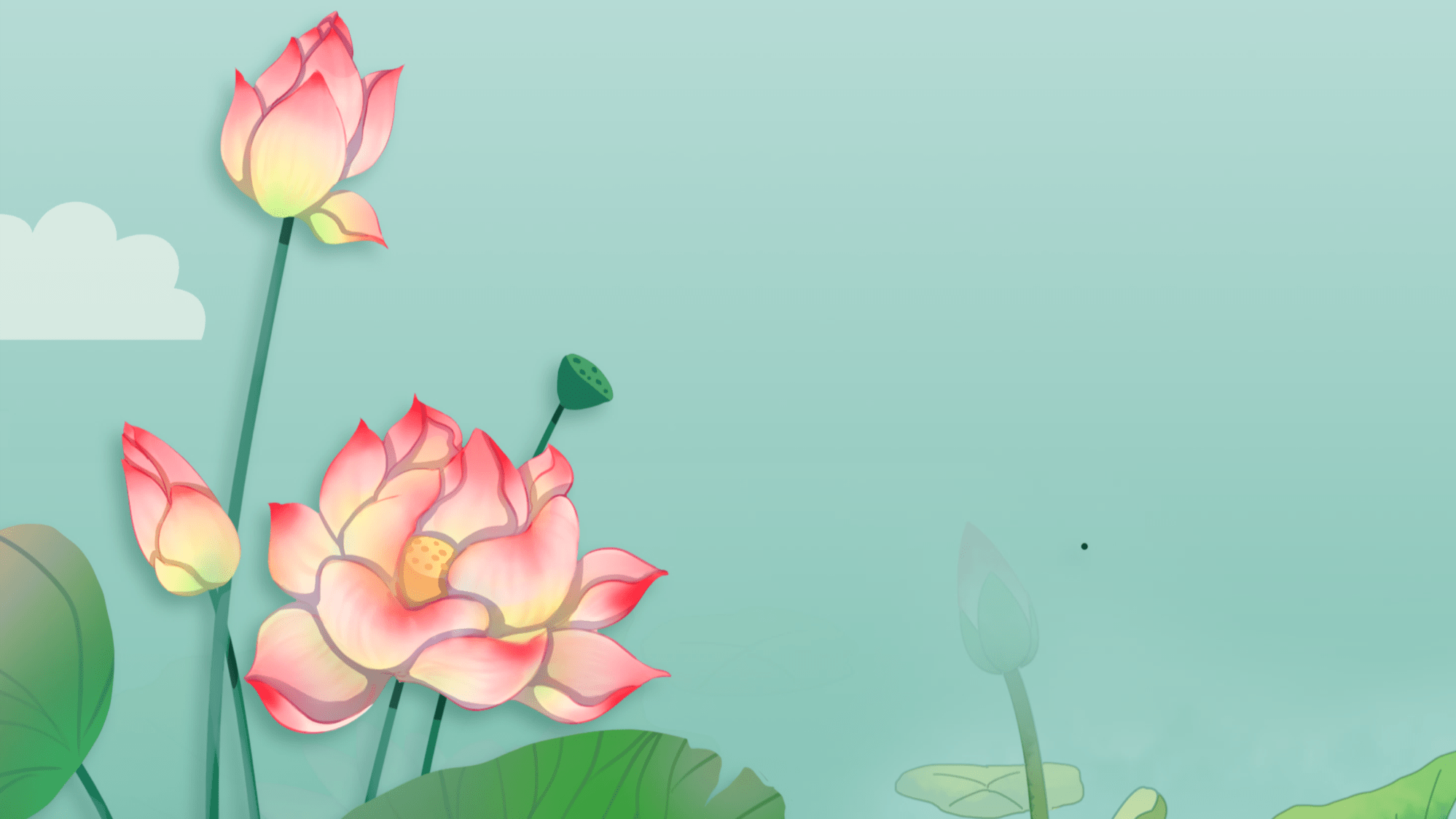 1PPT.COM
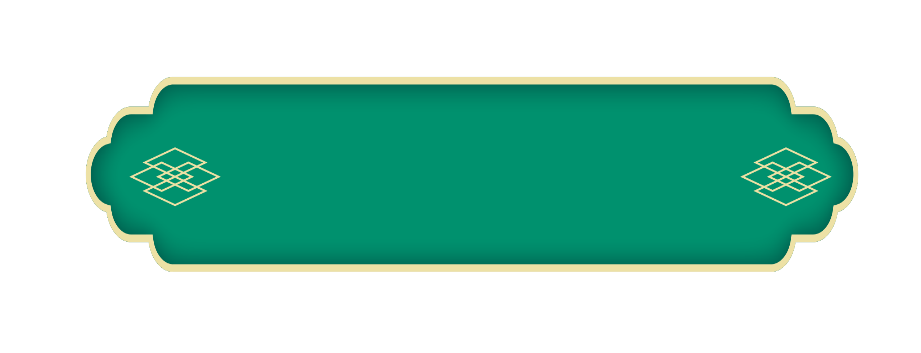 05.第五部分
1PPT.COM
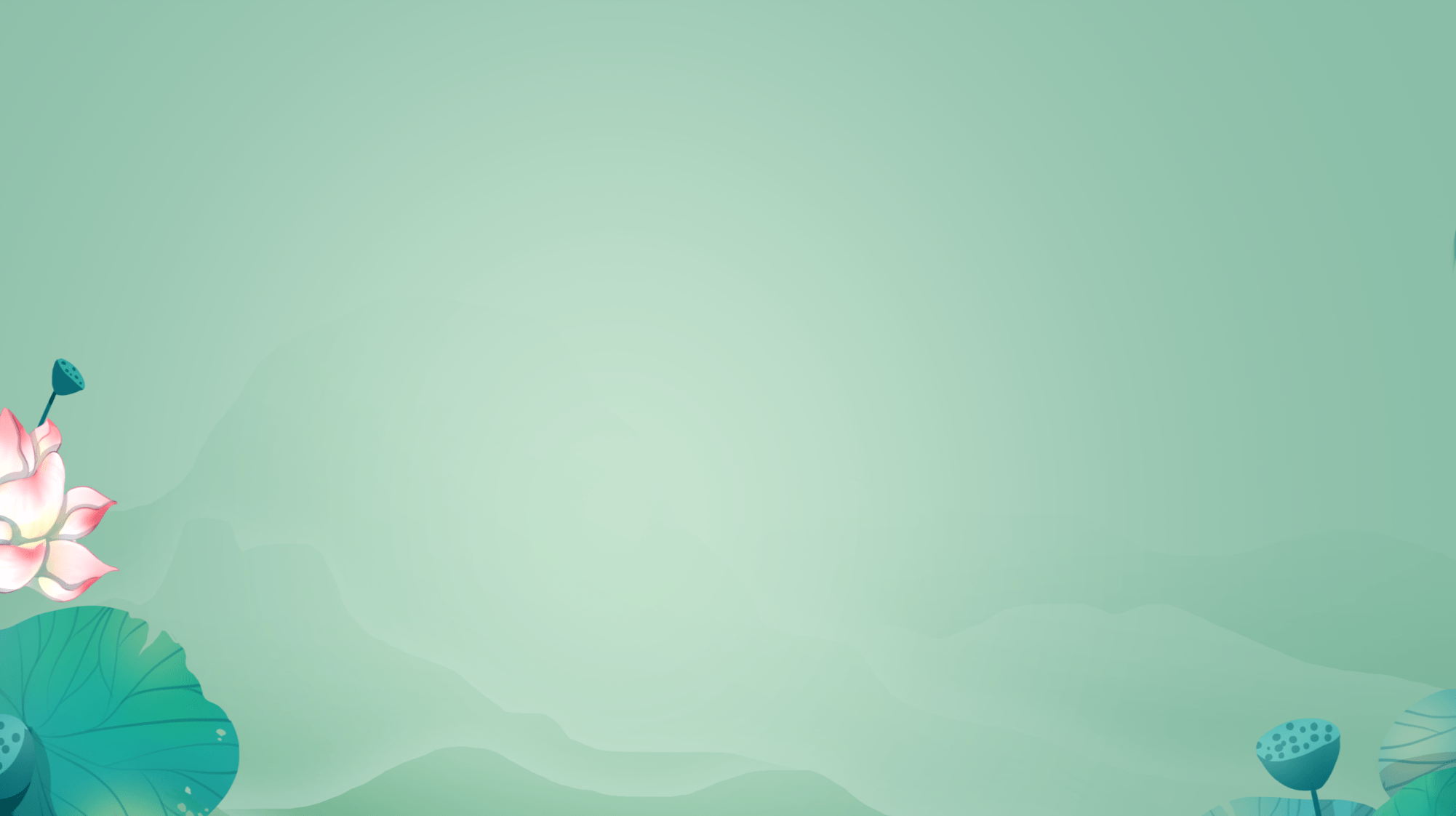 1PPT.COM
单击此处添加文本，并调整颜色以及大小。单击此处添加文本。单击此处添加文本，并调整颜色以及大小。
1PPT.COM
1PPT.COM
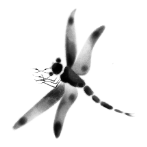 单击此处添加文本，并调整颜色以及大小。单击此处添加文本。单击此处添加文本，并调整颜色以及大小。
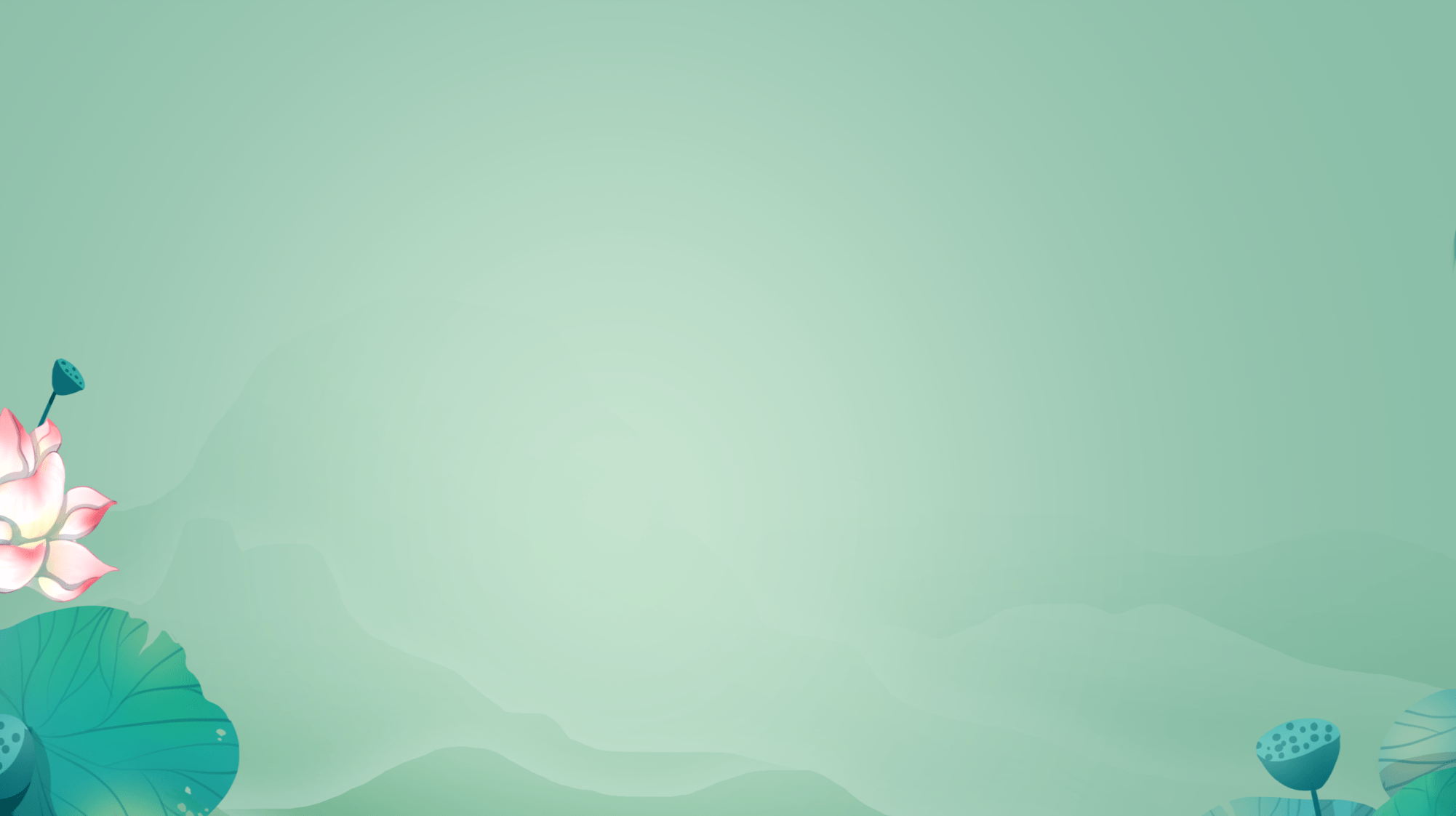 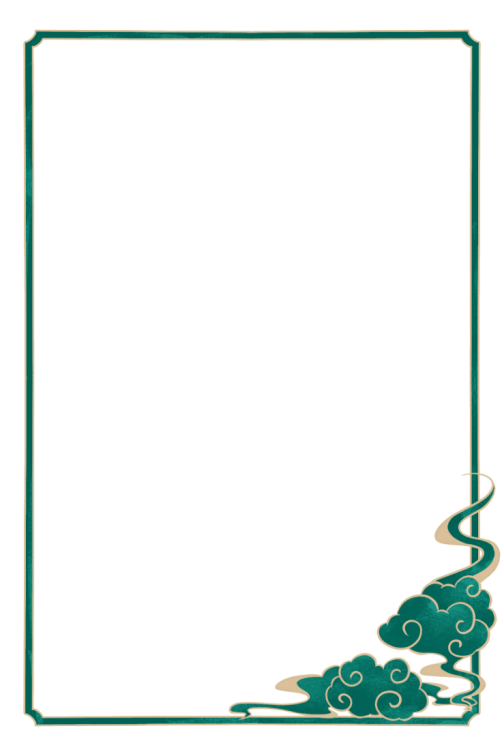 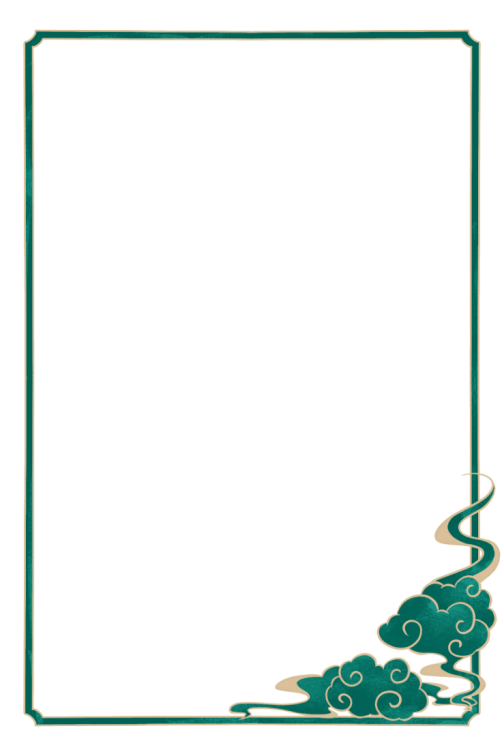 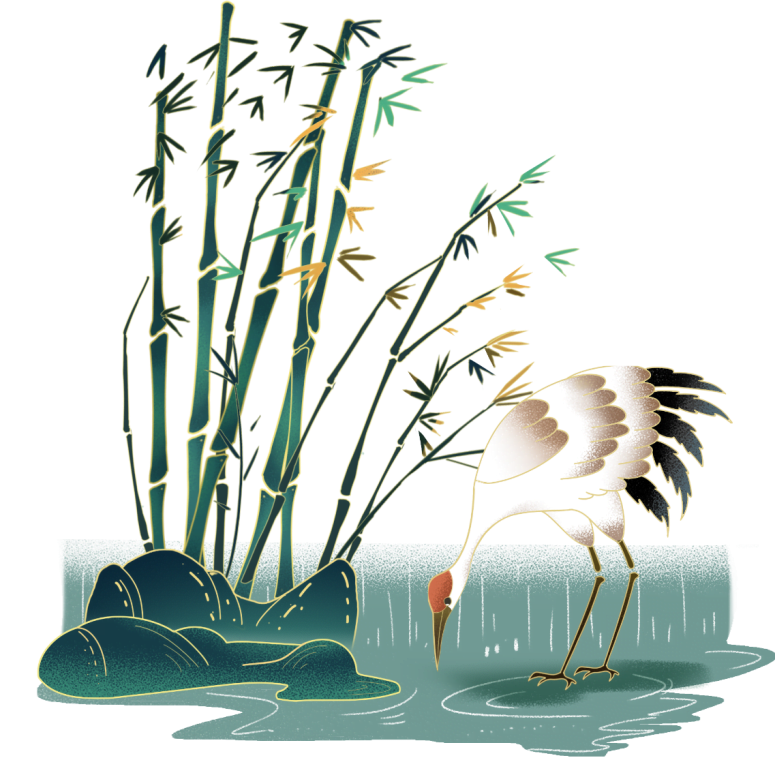 1PPT.COM
1PPT.COM
单击此处添加文本，并调整颜色以及大小。单击此处添加文本。单击此处添加文本，并调整颜色以及大小。单击此处添加文本，并调整颜色以及大小。单击此处添加文本。
单击此处添加文本，并调整颜色以及大小。单击此处添加文本。单击此处添加文本，并调整颜色以及大小。单击此处添加文本，并调整颜色以及大小。单击此处添加文本。
1PPT.COM
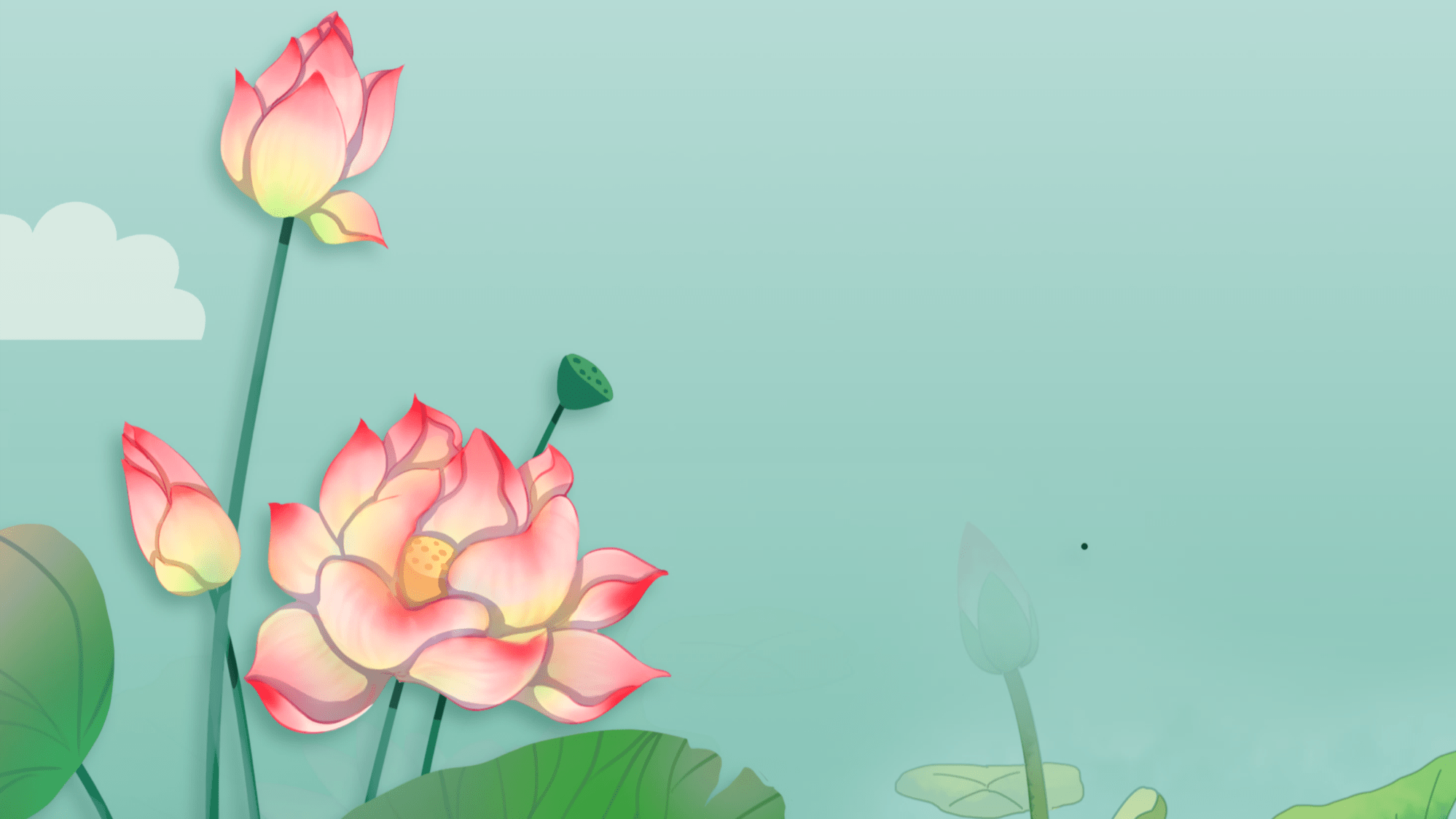 1PPT.COM
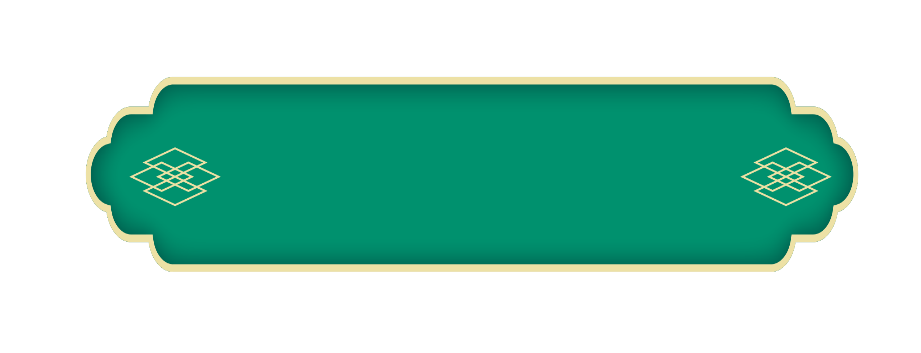 06.第六部分
1PPT.COM
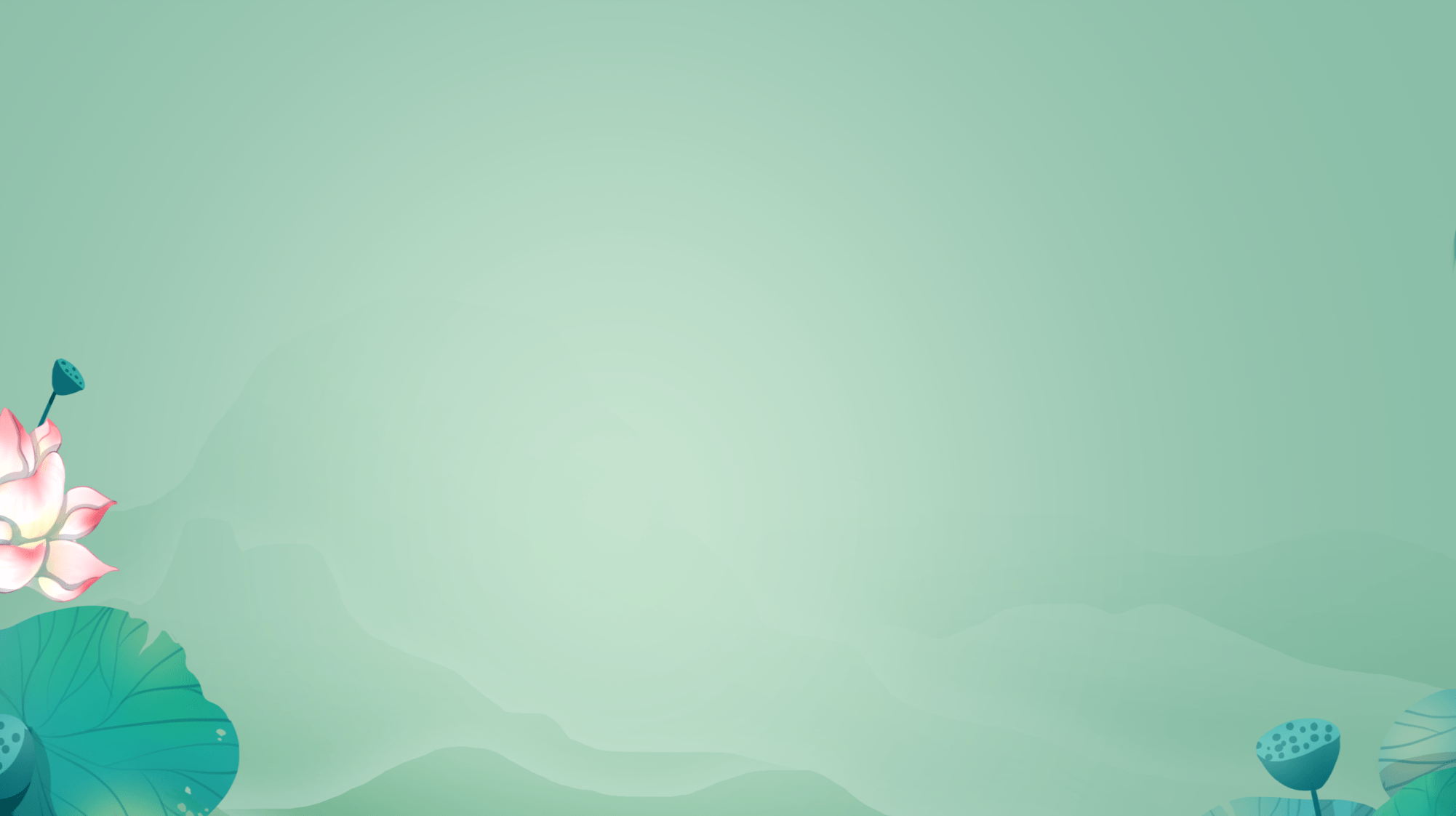 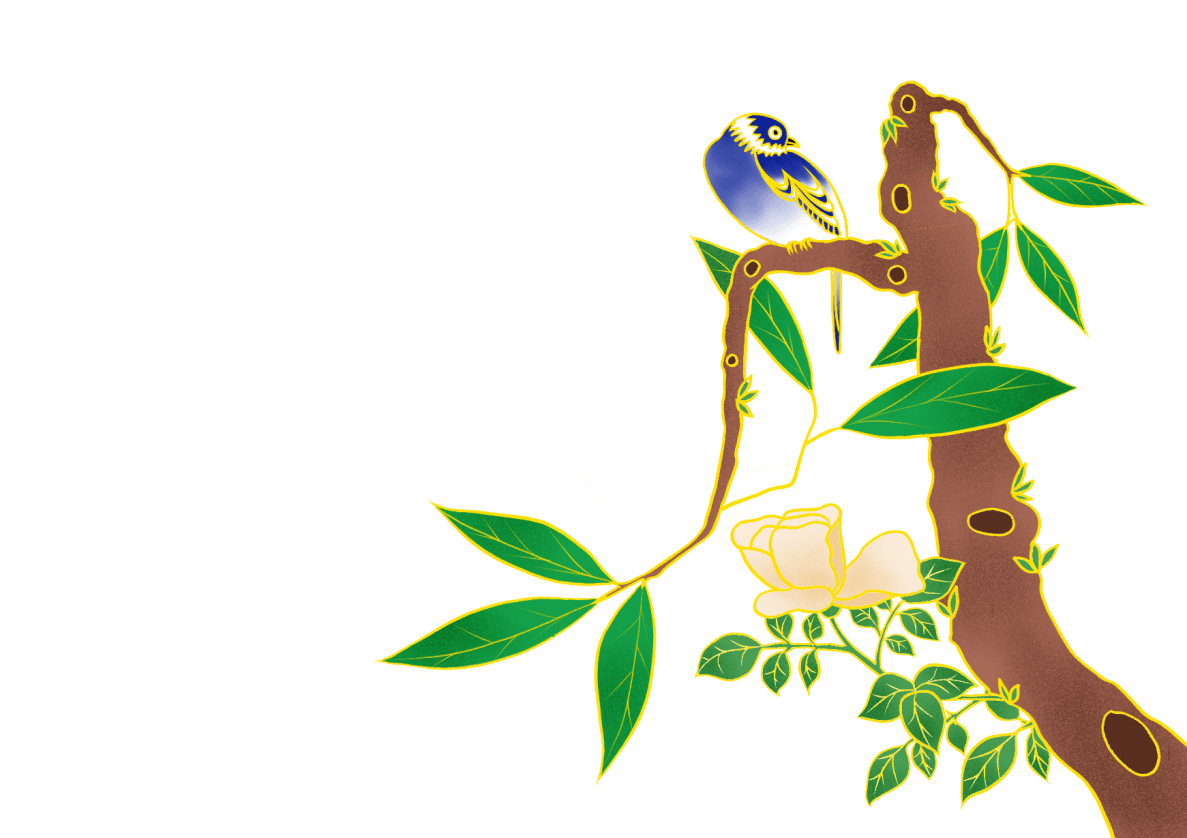 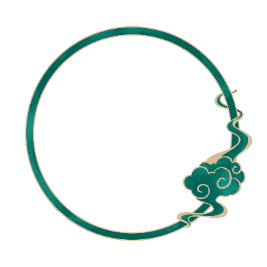 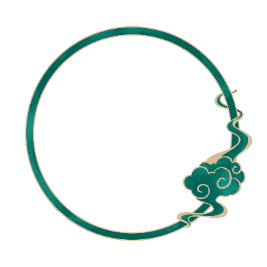 壹
贰
单击此处添加文本，并调整颜色以及大小。单击此处添加文本。单击此处添加文本，并调整颜色以及大小。单击此处添加文本，并调整颜色以及大小。单击此处添加文本。
单击此处添加文本，并调整颜色以及大小。单击此处添加文本。单击此处添加文本，并调整颜色以及大小。单击此处添加文本，并调整颜色以及大小。单击此处添加文本。
1PPT.COM
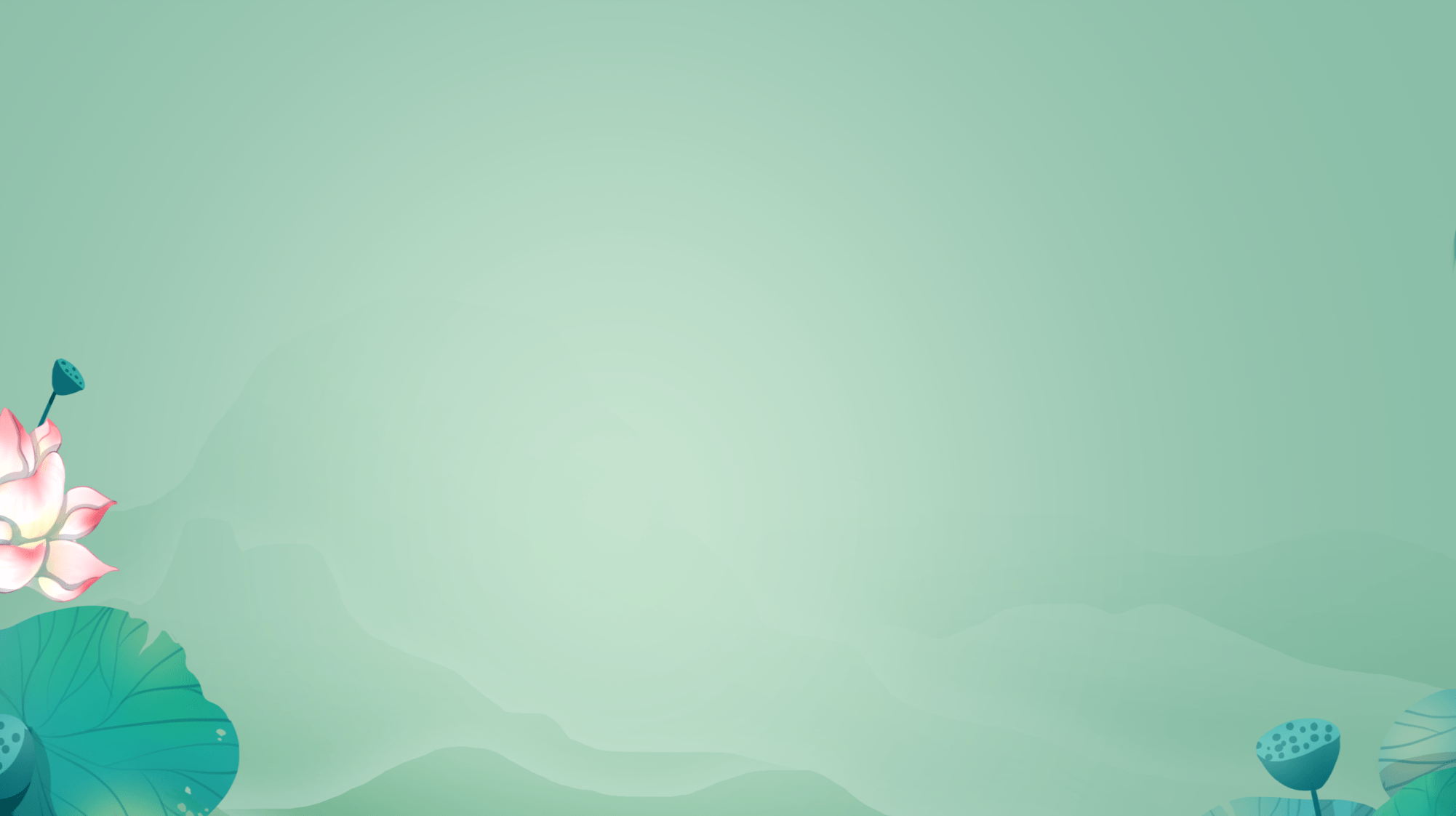 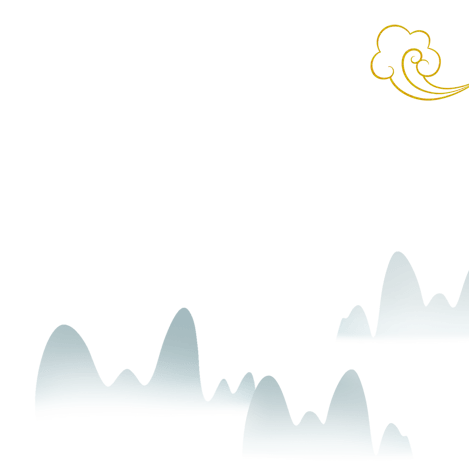 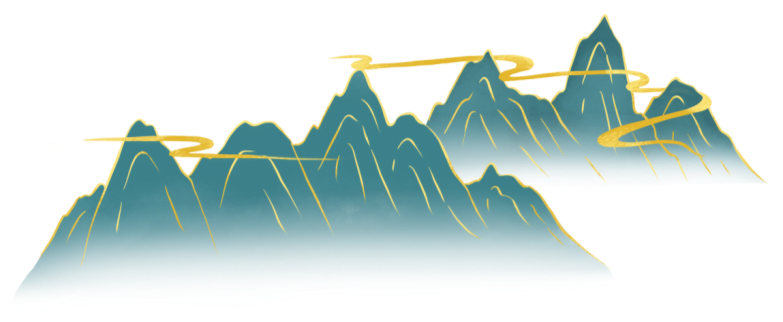 单击此处添加文本，并调整颜色以及大小。单击此处添加文本。单击此处添加文本，并调整颜色以及大小。单击此处添加文本，并调整颜色以及大小。单击此处添加文本。单击此处添加文本，并调整颜色以及大小。
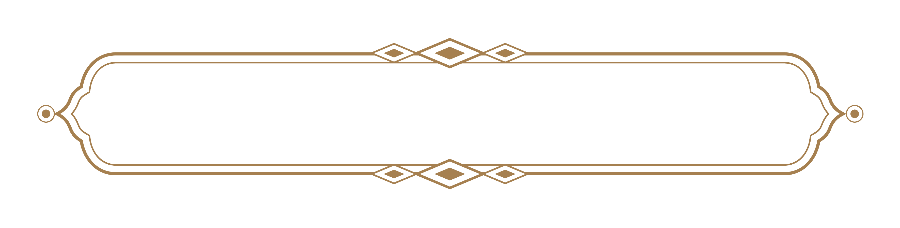 1PPT.COM
单击此处添加文本，并调整颜色以及大小。单击此处添加文本。单击此处添加文本，并调整颜色以及大小。单击此处添加文本，并调整颜色以及大小。单击此处添加文本。单击此处添加文本，并调整颜色以及大小。单击此处添加文本，并调整颜色以及大小。
1PPT.COM
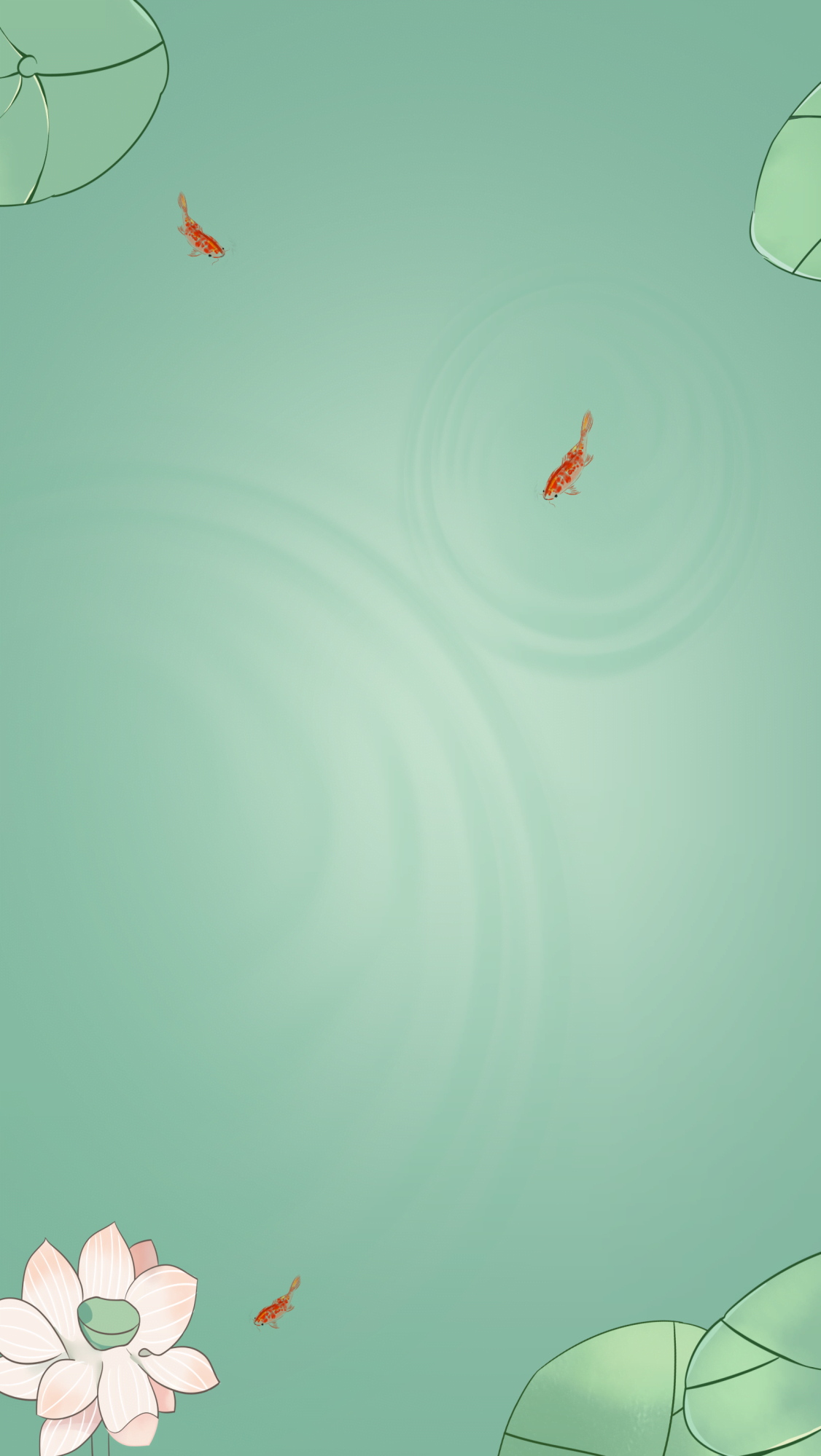 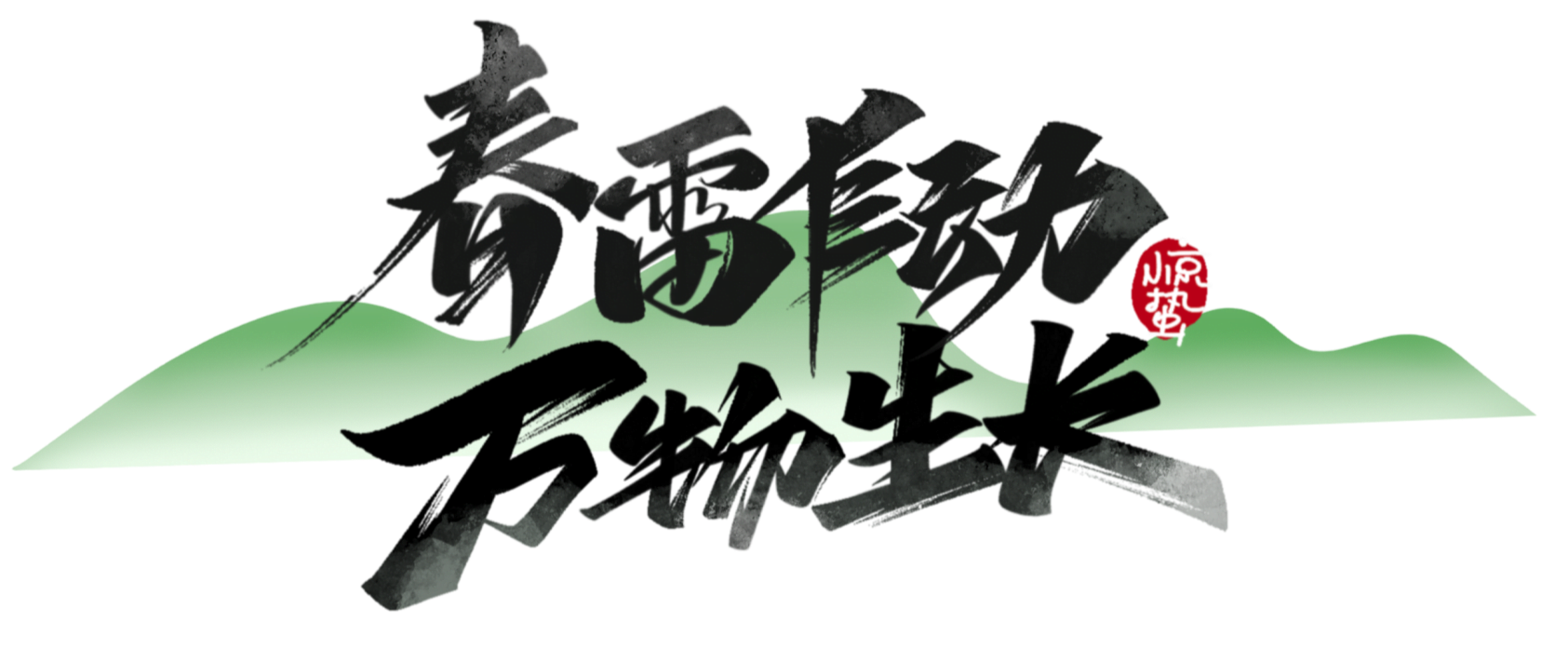 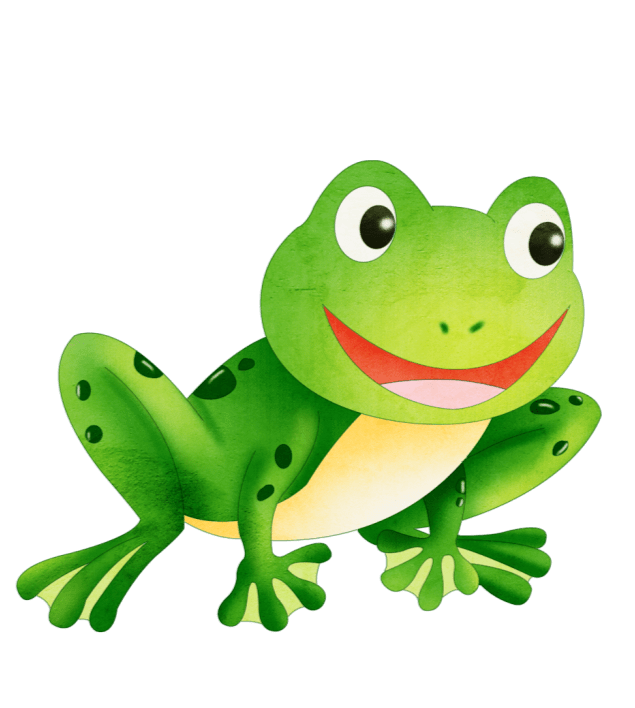 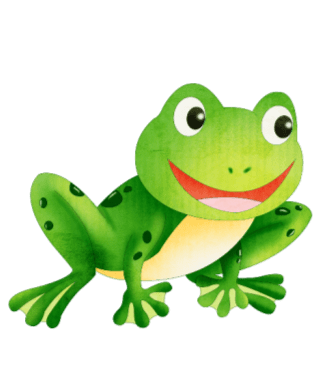 1PPT.COM